Mega Goal 1.2
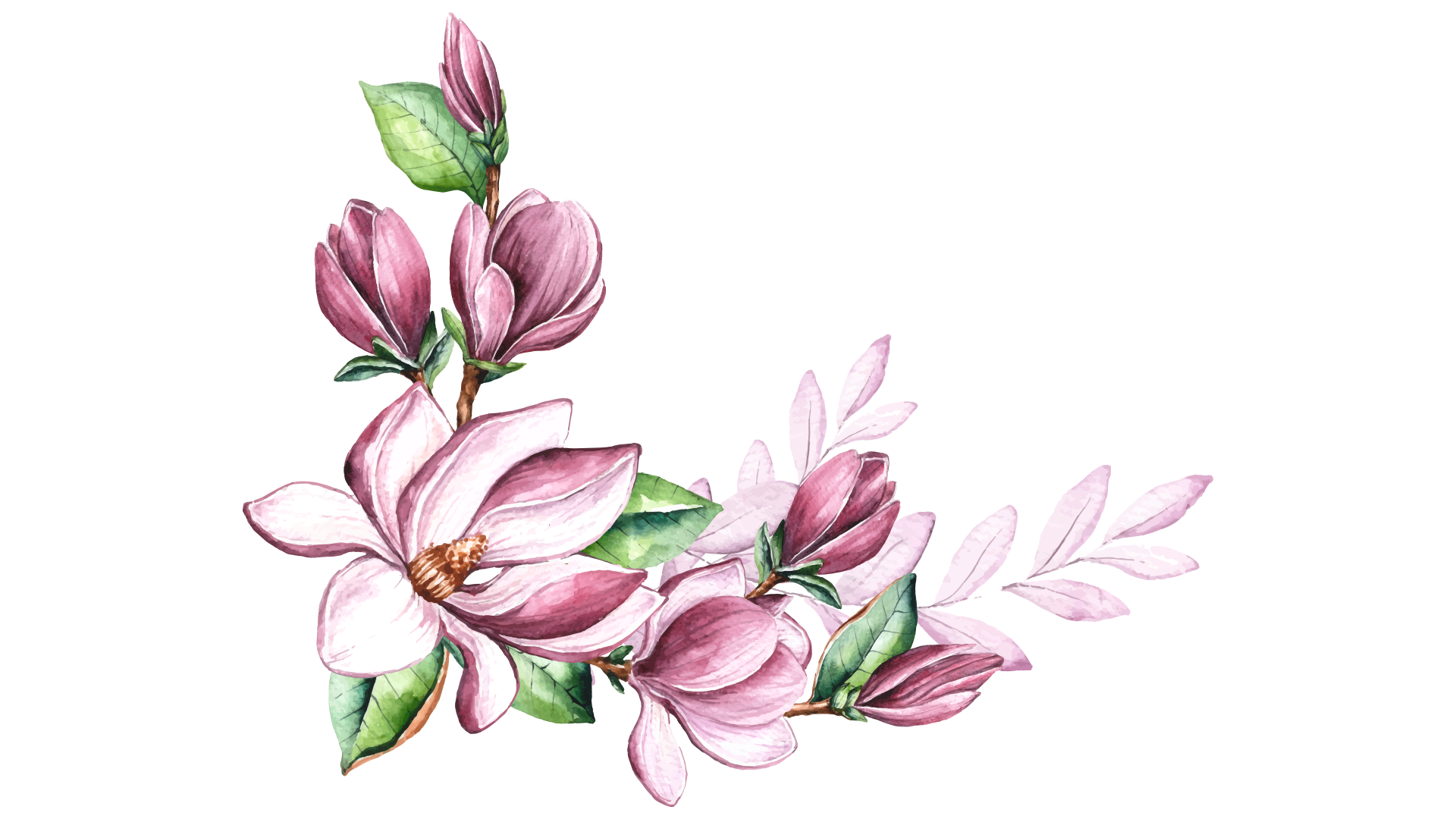 Unit7 You’ve Got Mail
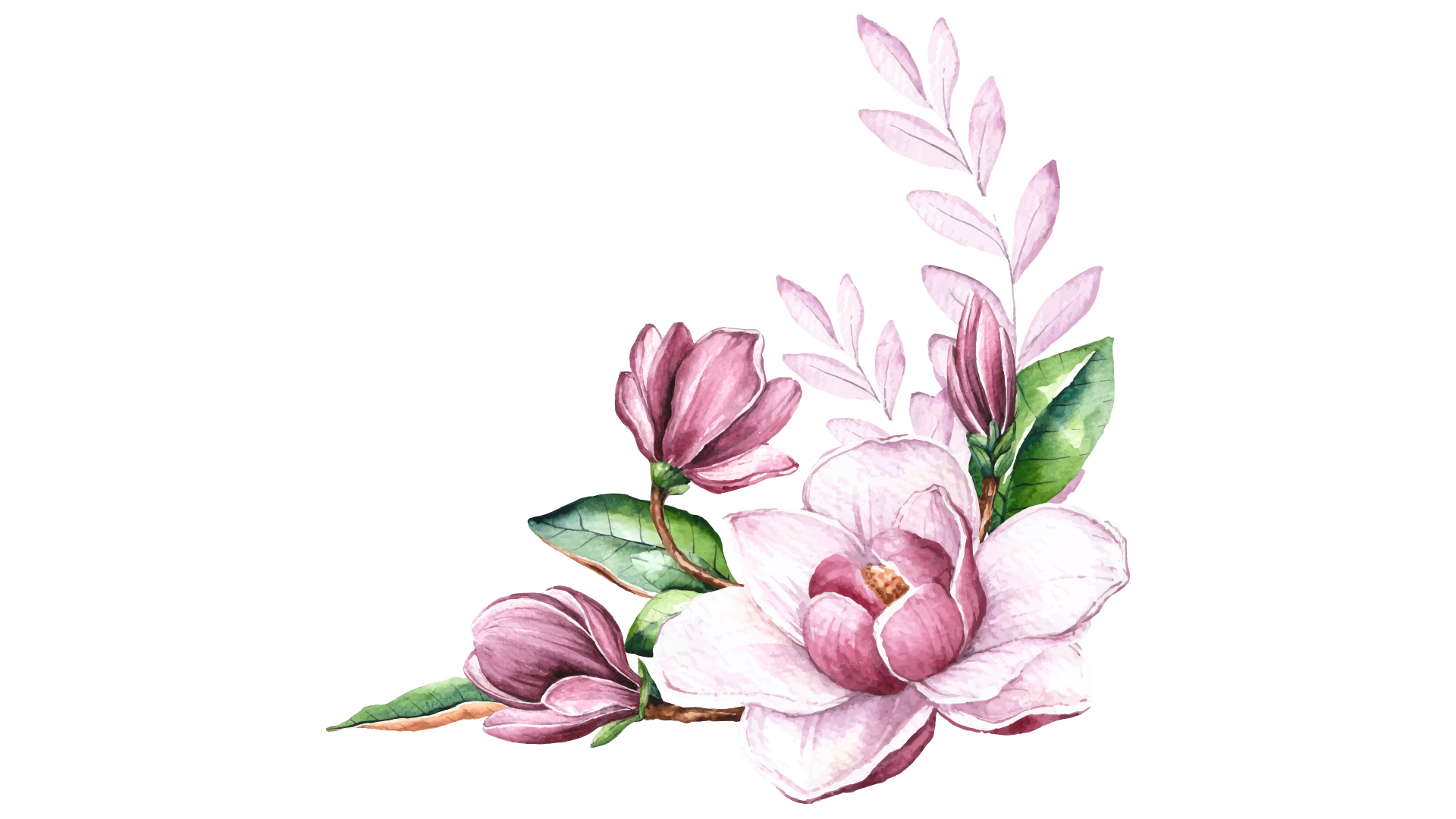 Language in Context + Conversation
Done by : Entisar AL-Obaidallah
Lesson Objectives
01
02
Listen
Form
For specific information
sentences with 
“ used to”
Answer
03
04
Recognize
Some questions about the conversation
the rule of Short vowels /ɛ/, /æ/, /ɪ/
05
06
Use
Practice
“ Real Talk” in correct sentences
accepting & refusing invitations
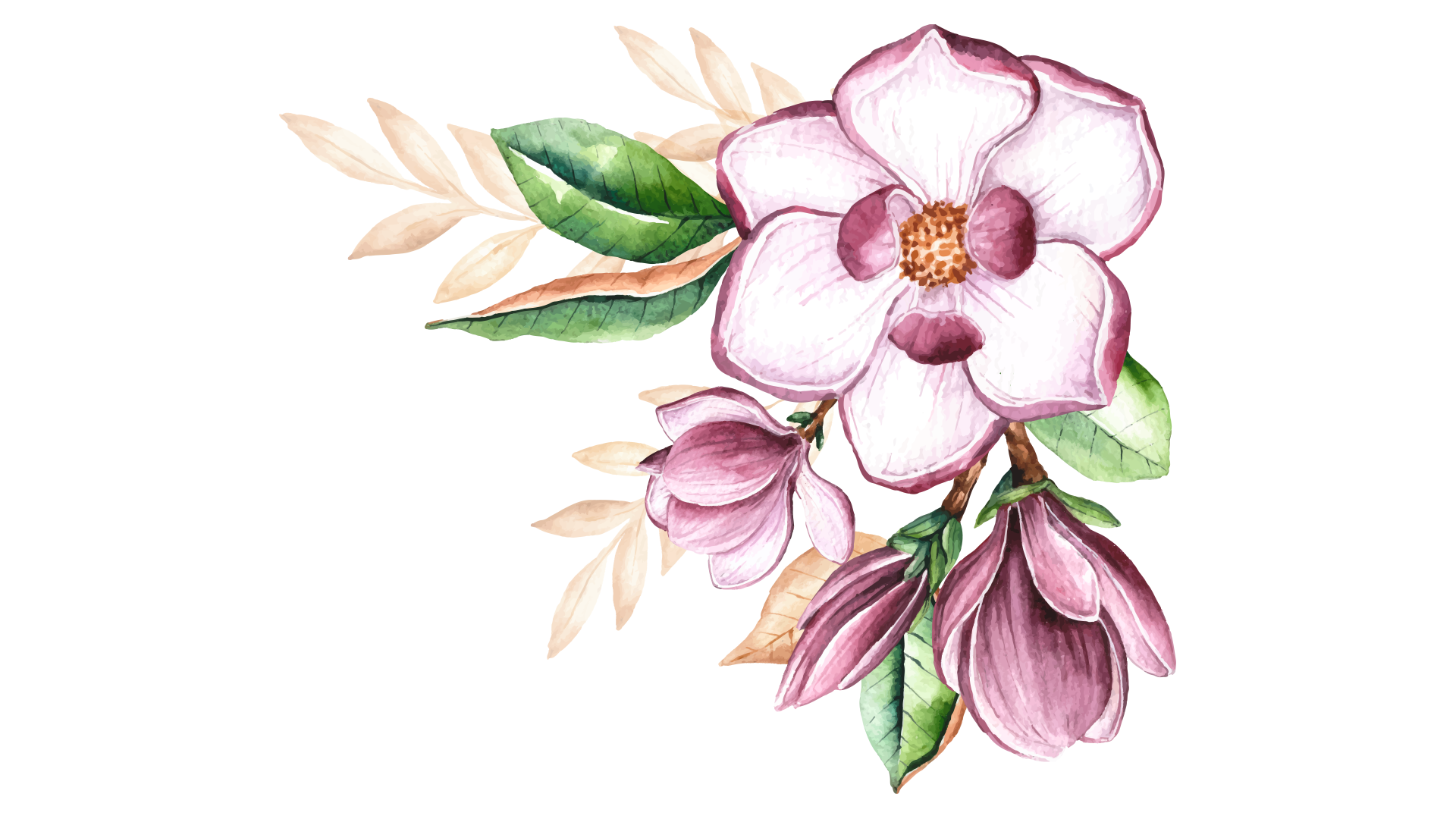 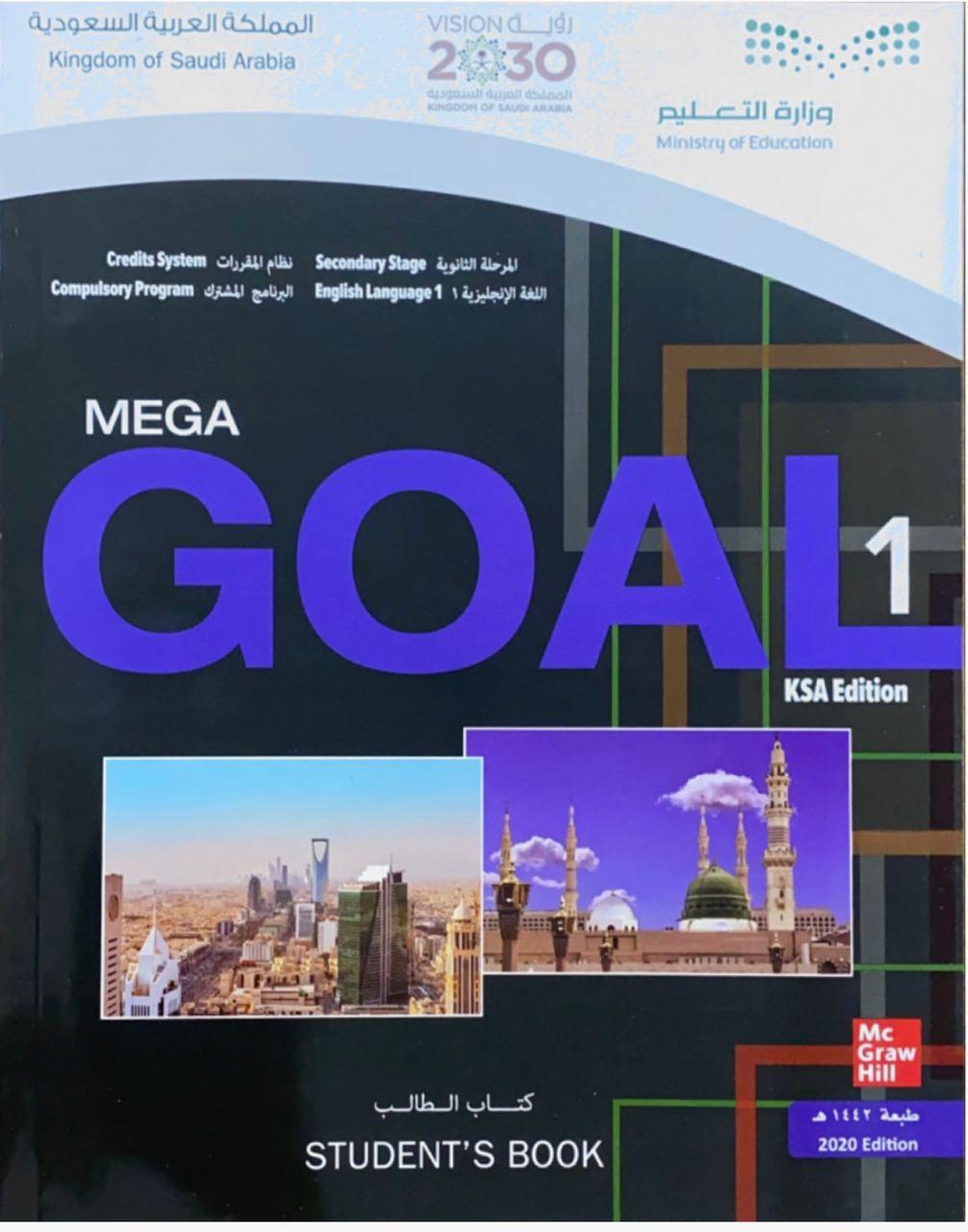 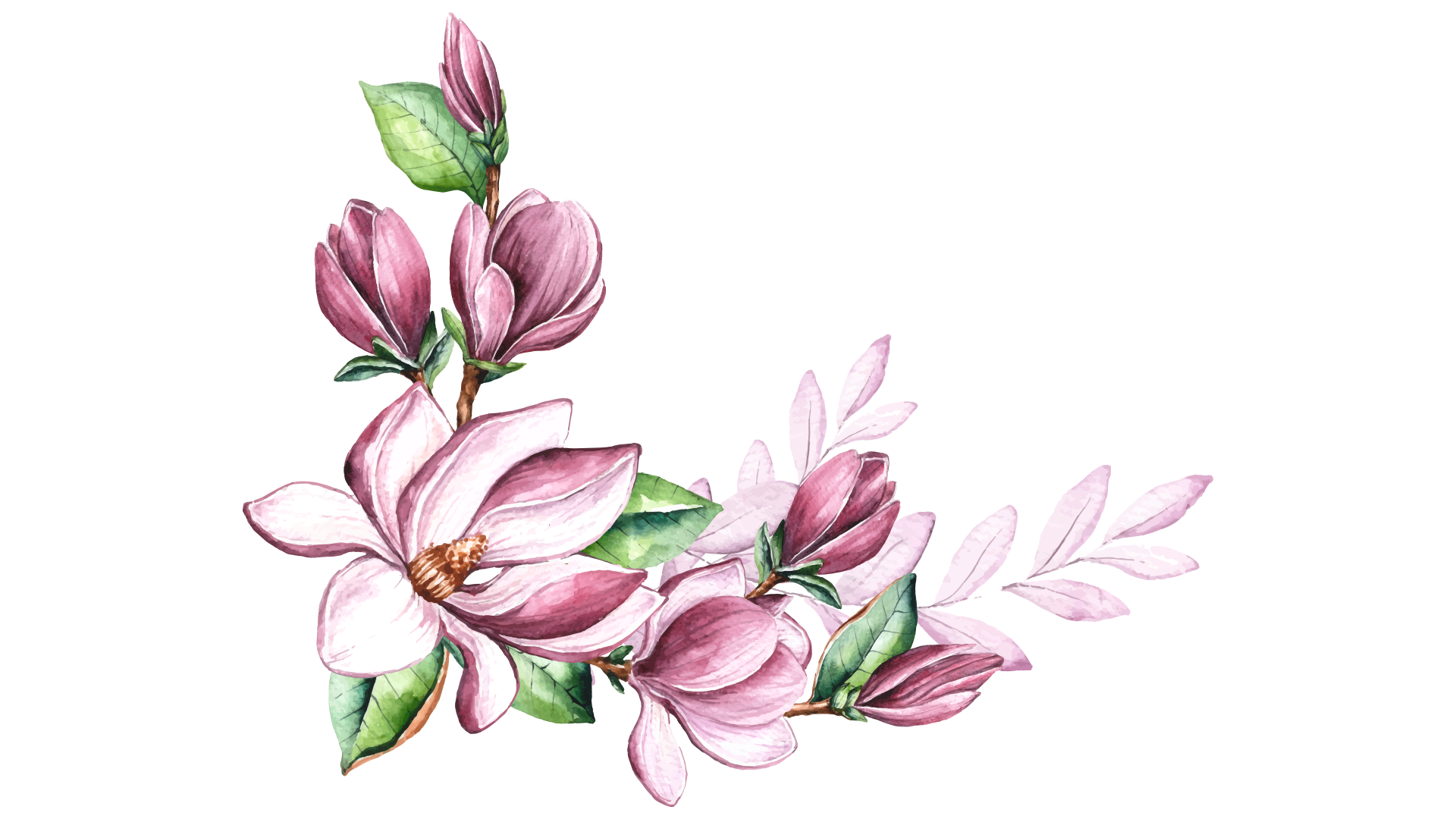 Open
your student’s book p.(104)
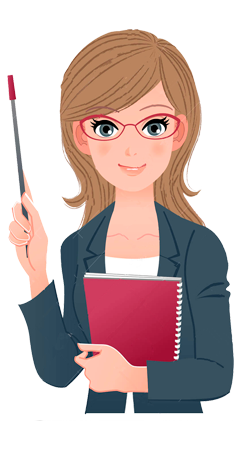 Look at the photos and read the speech bubbles
Make a list of things you’re used to doing  & not used to doing
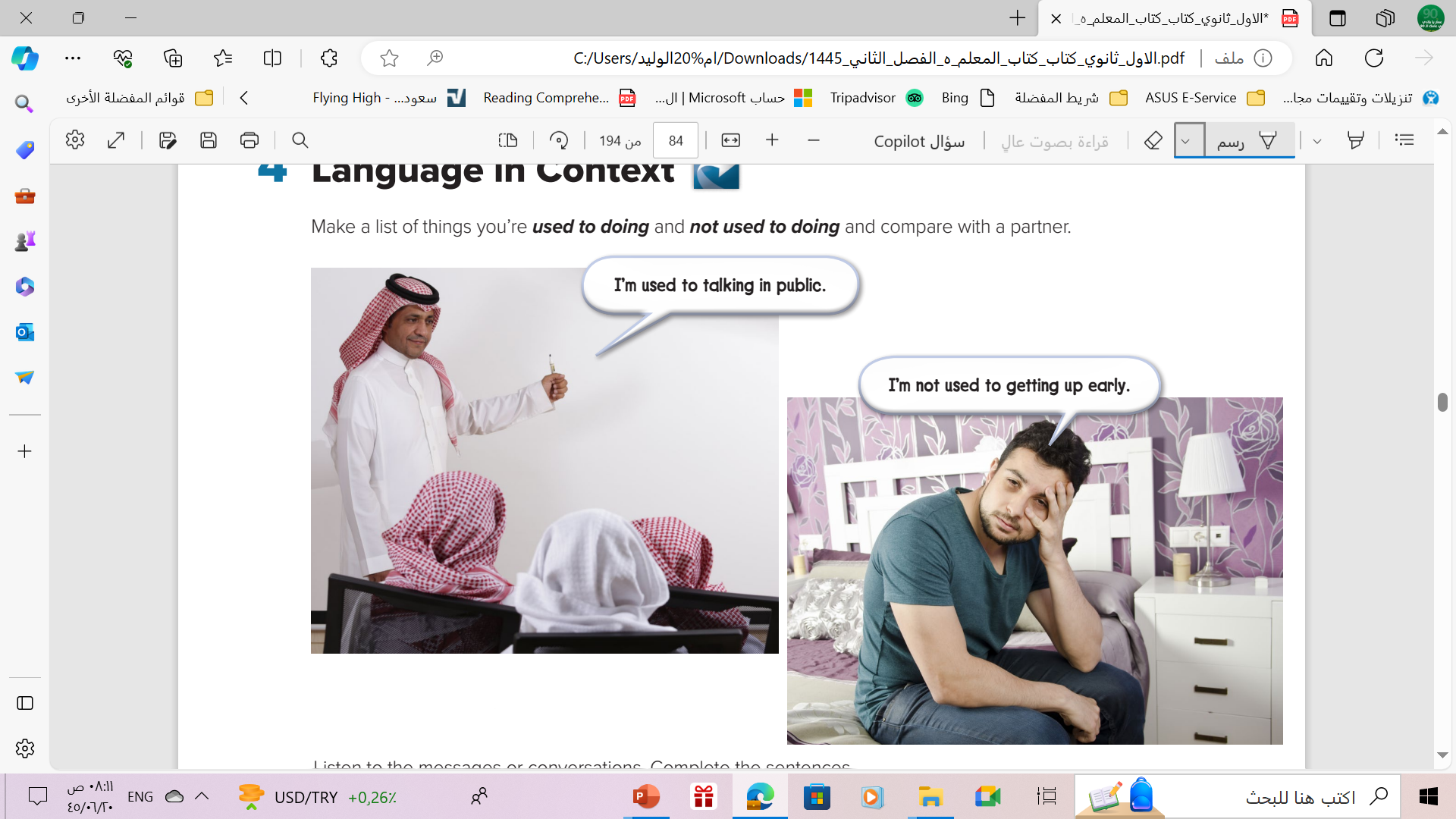 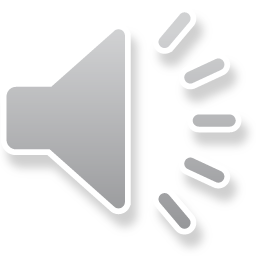 Listen to the conversation and complete the sentences:
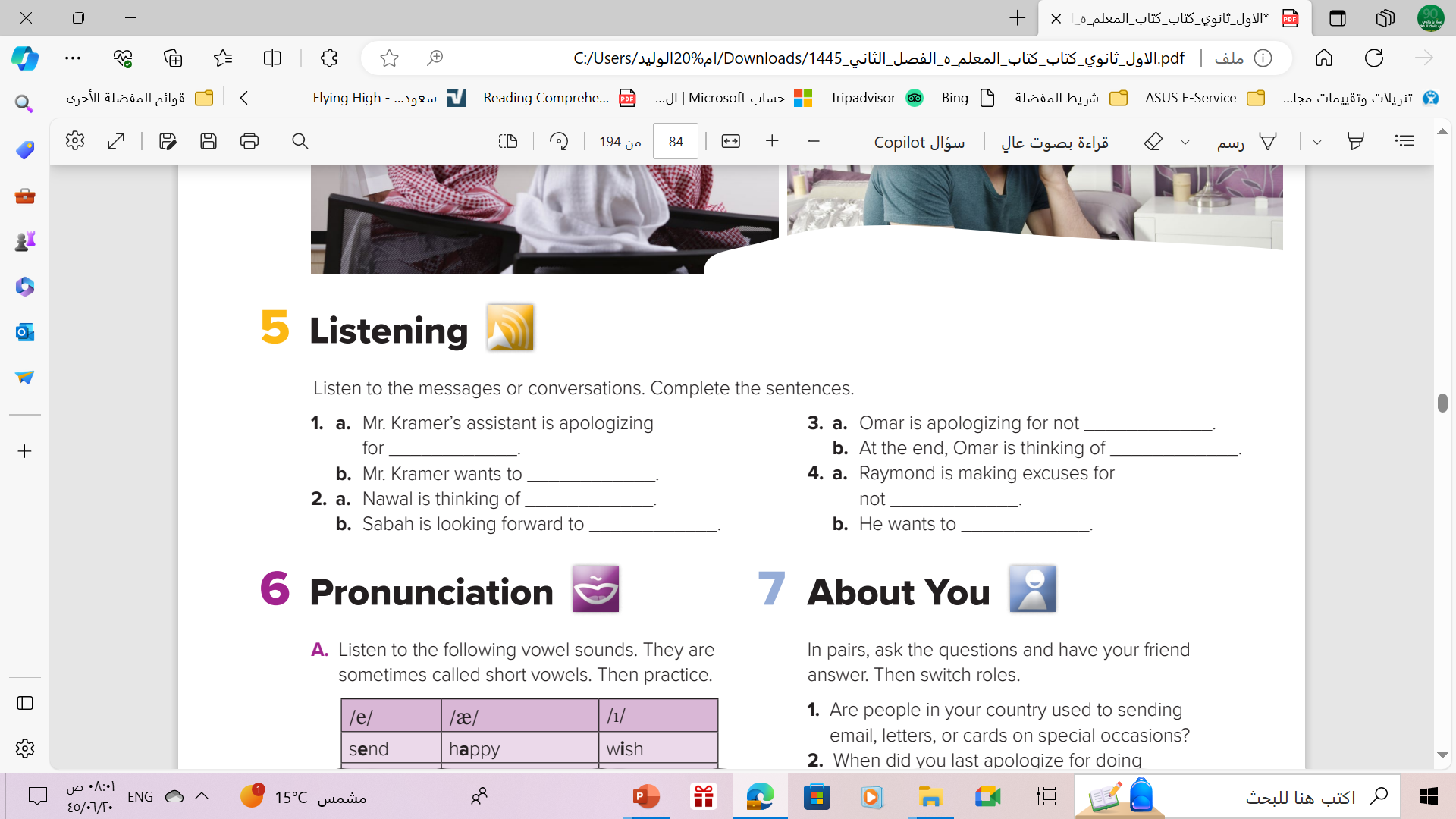 1- a. changing the time of an appointment b. change the meeting to Monday at the same time 
2. a. visiting New York                          b. seeing Brenda 
3. a. coming to Ron’s house                b. bringing his cousin to Ron’s house
 4. a. handing in his history project    b. hand the project in a couple of days late
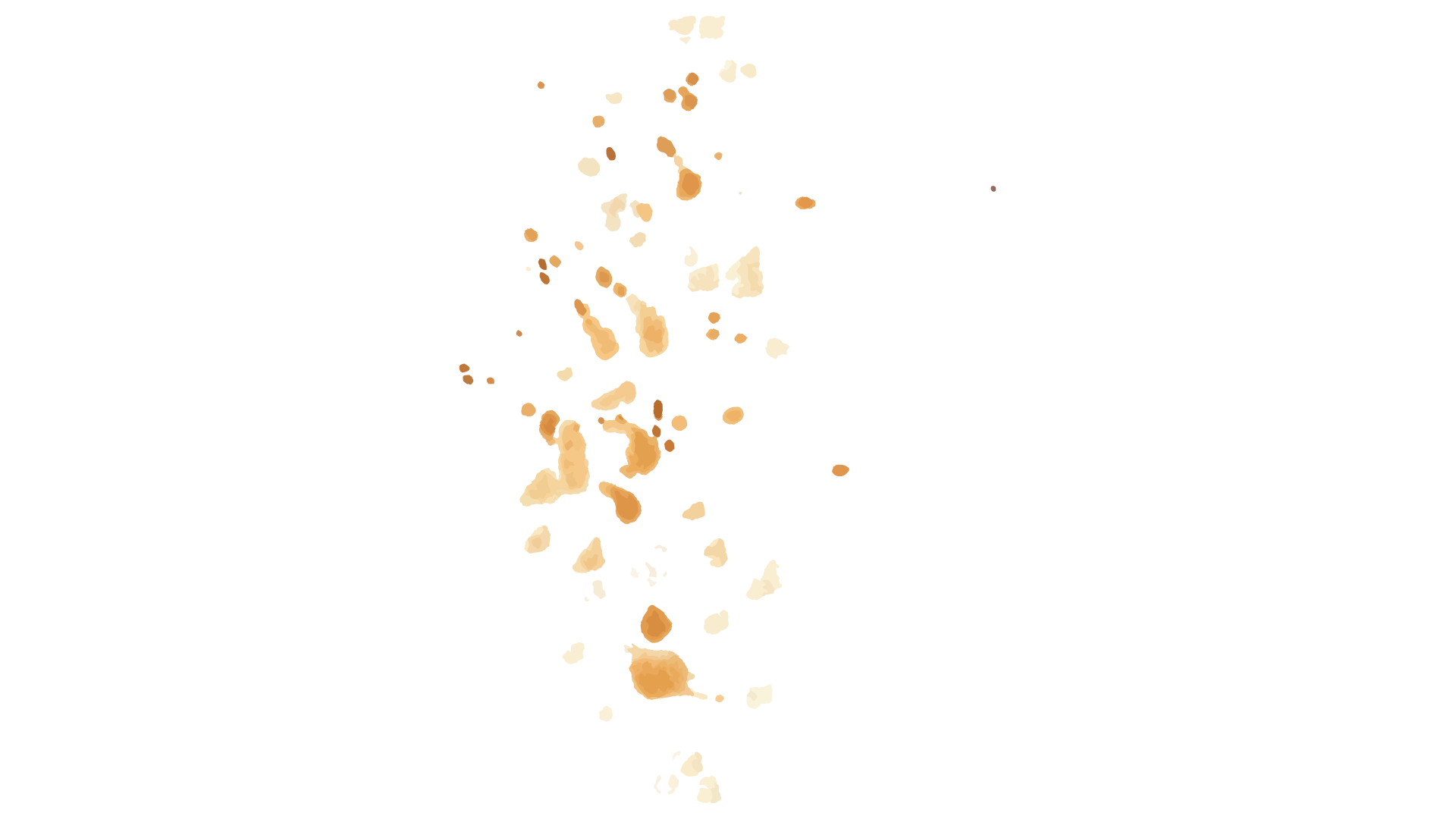 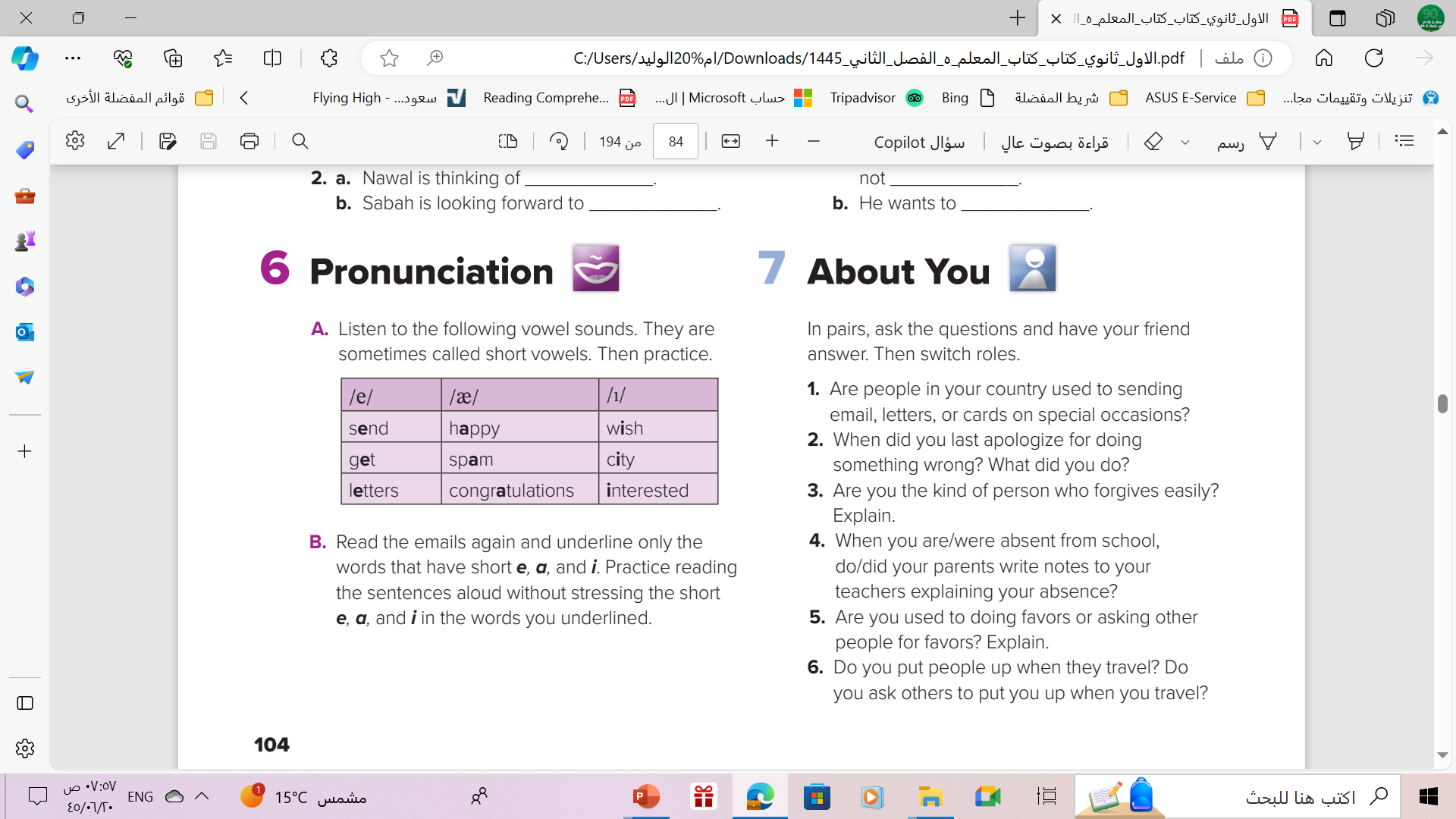 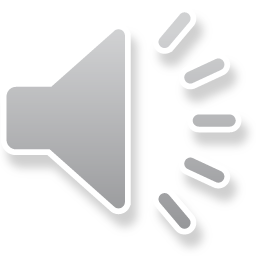 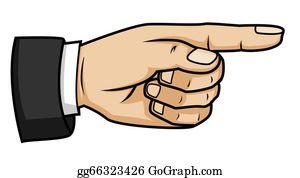 Now, Your Turn
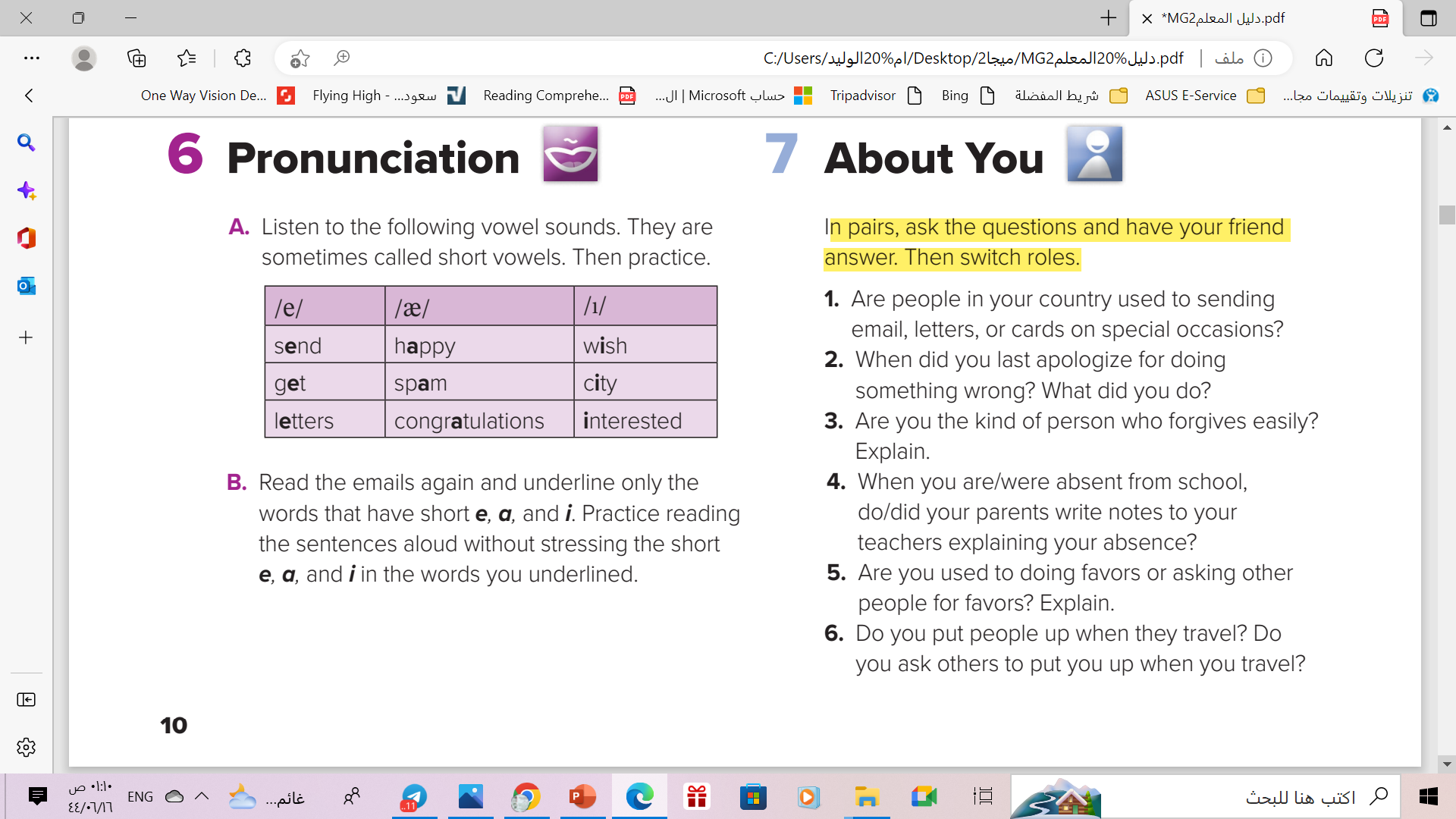 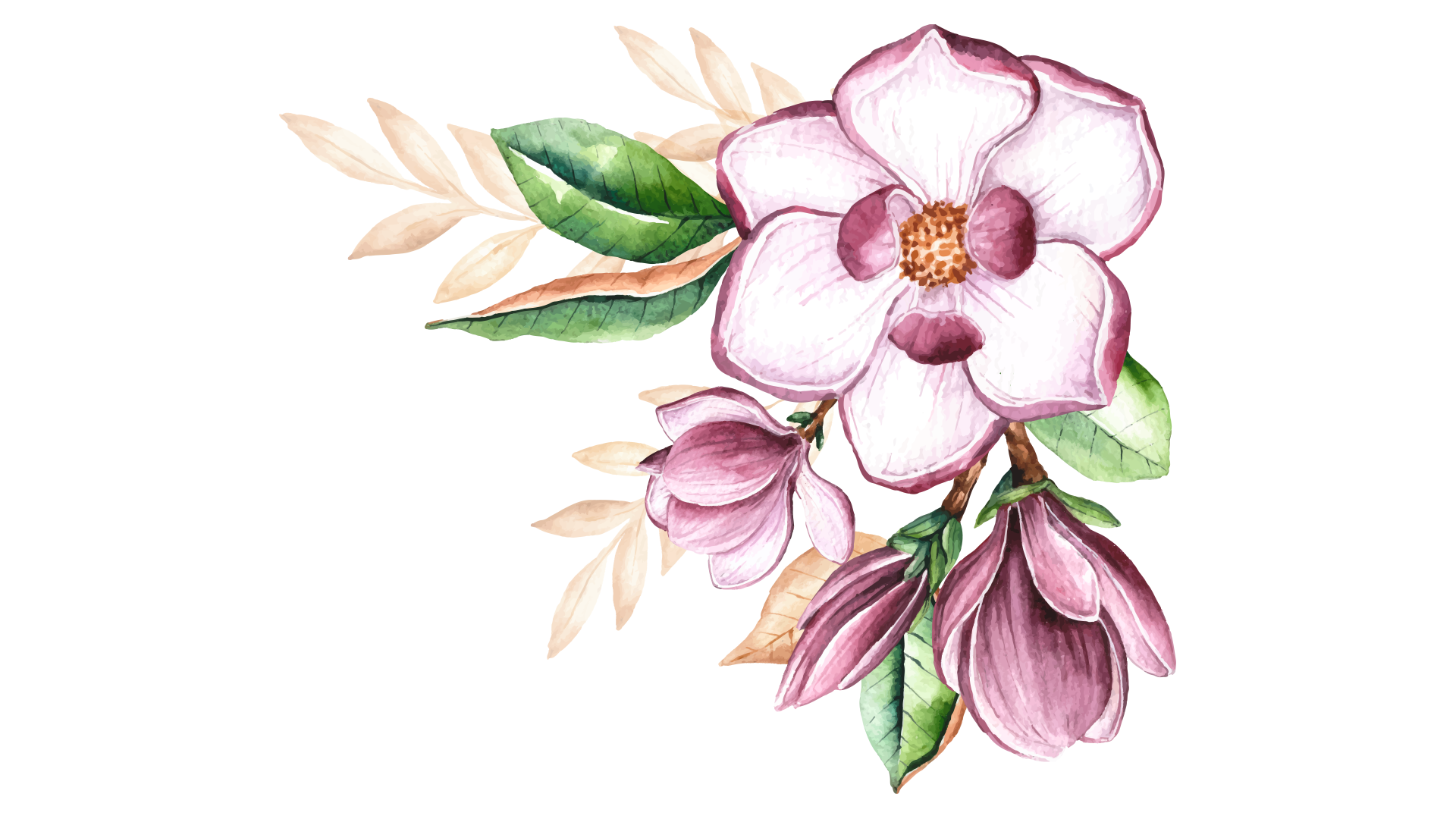 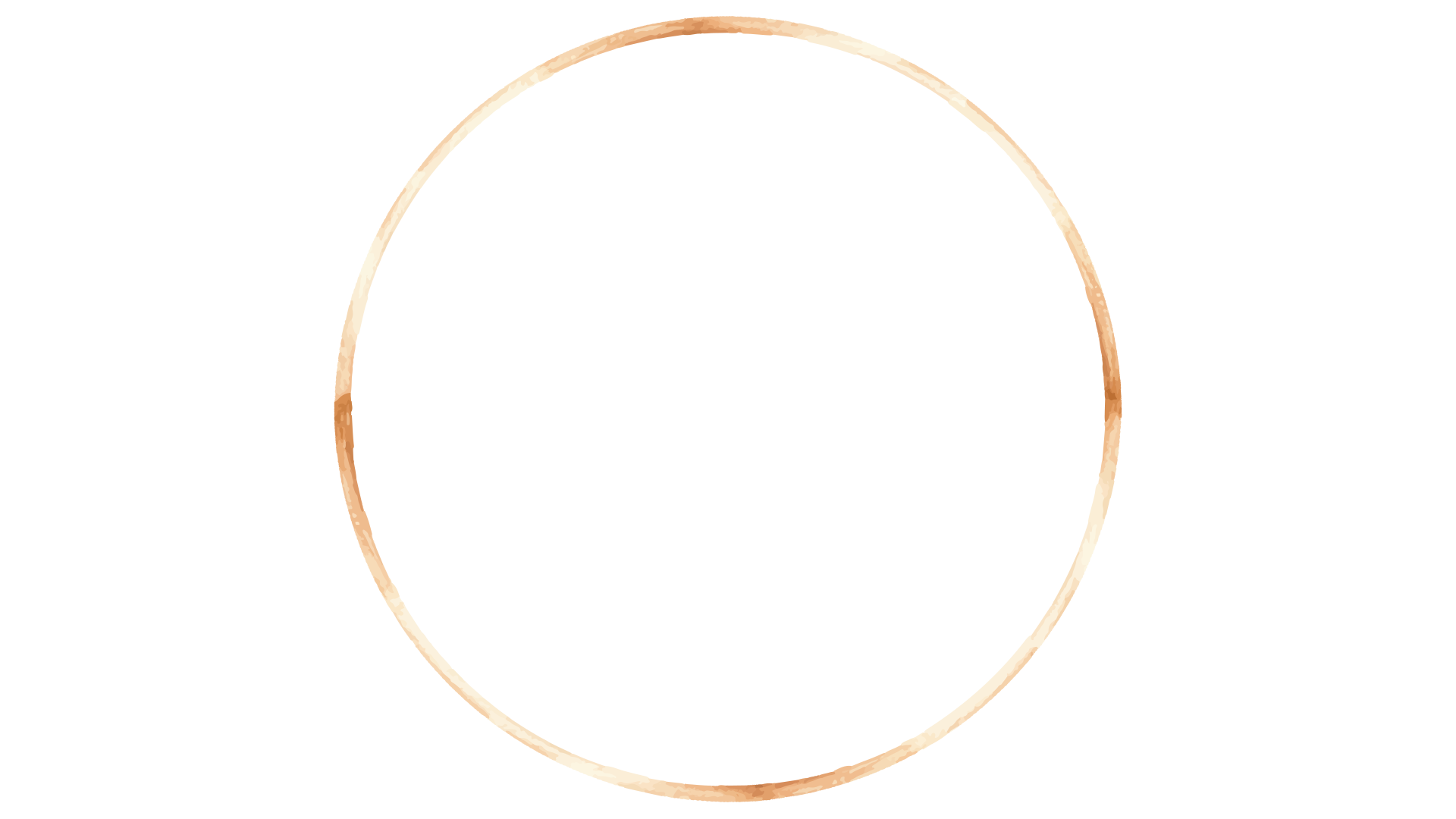 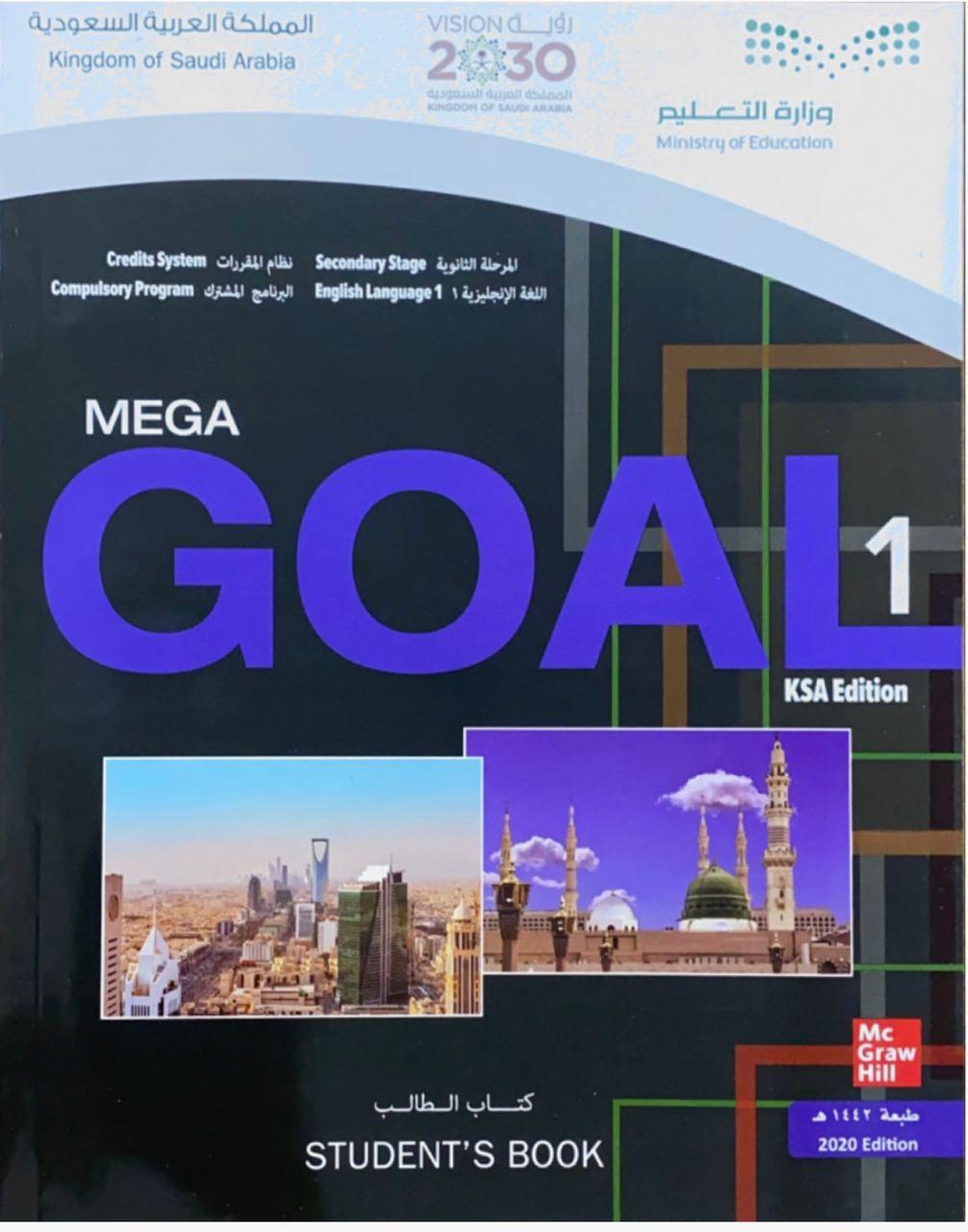 Open
your student’s book p.(105)
Student’s book p.(104 )
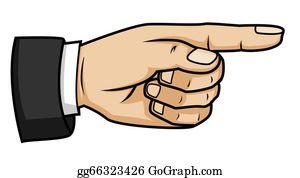 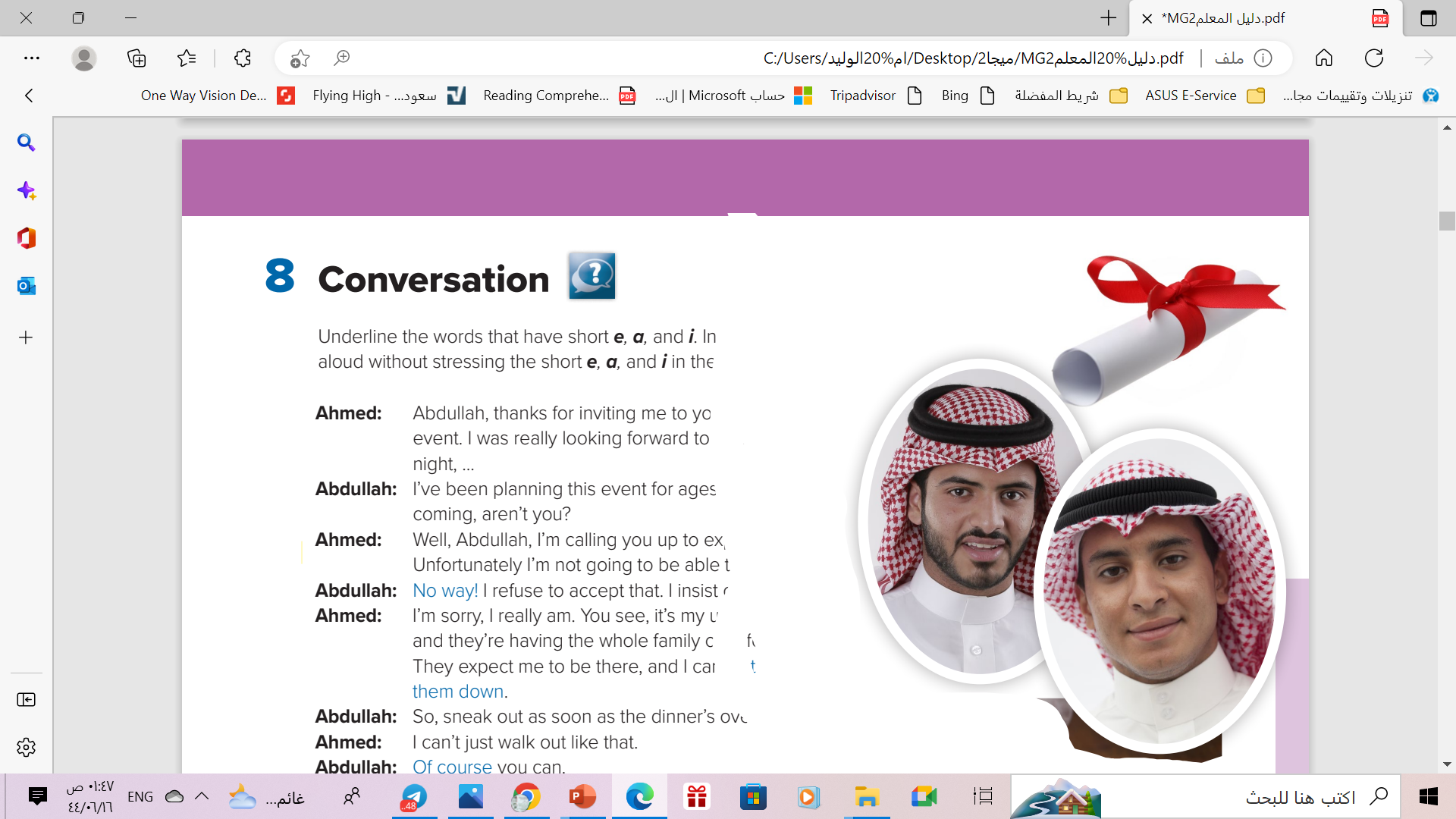 Can you predict what the phone conversation is about ?
What Can You see in the picture?
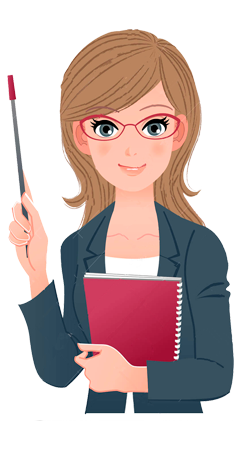 Listen and Read along
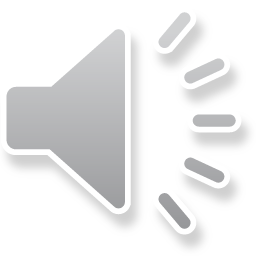 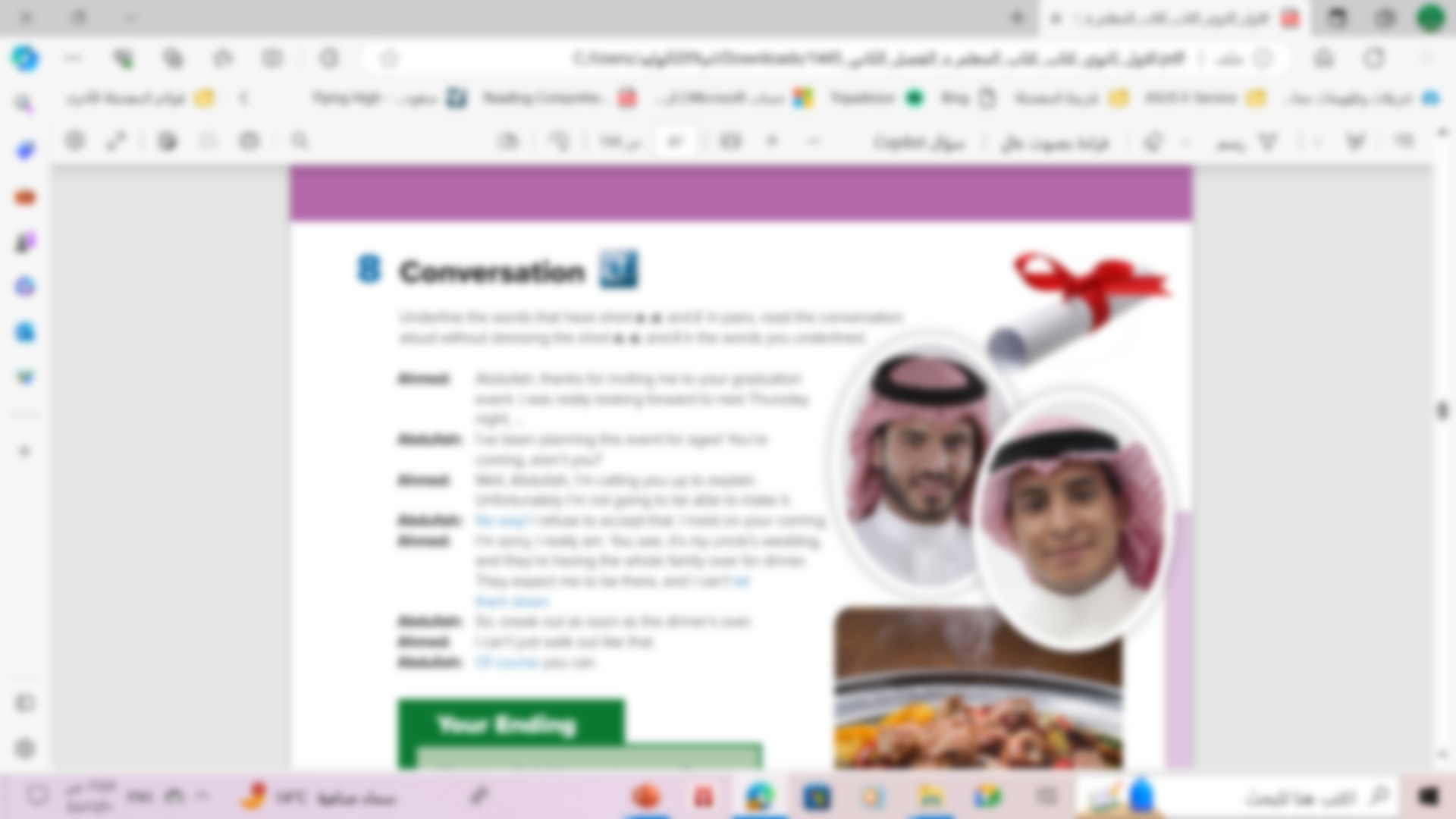 What is the phone Conversation about ?
an invention to graduation event
Whose graduation party is it ?
Abdullah
Why can’t Ahmed accept the conversation?
Because of his uncle’s  wedding
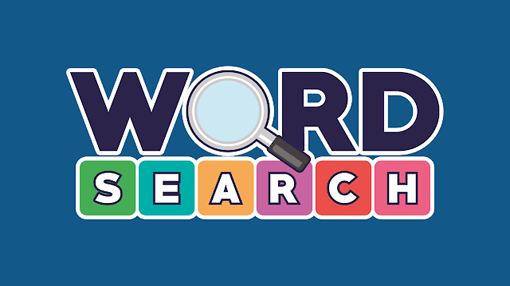 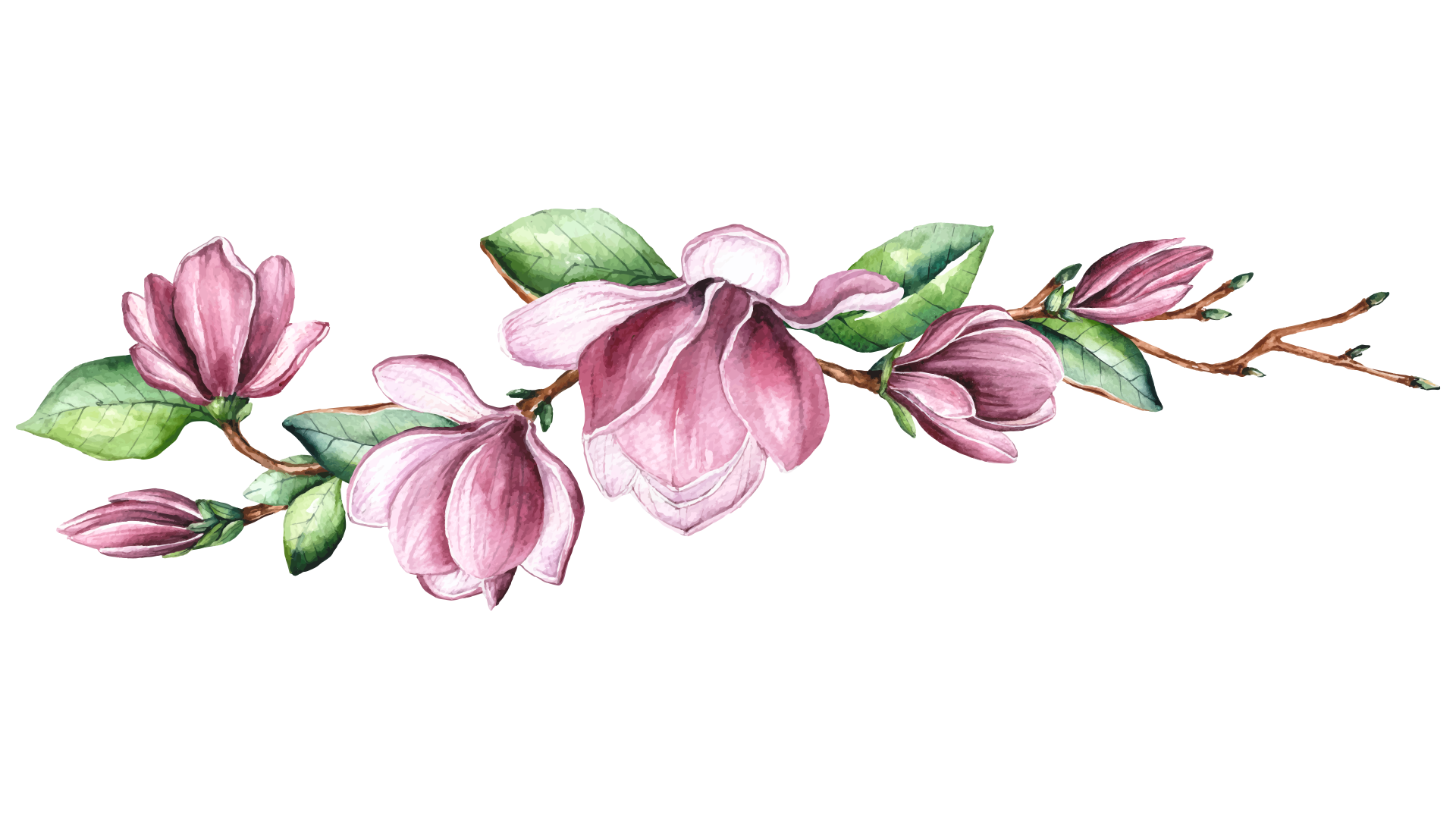 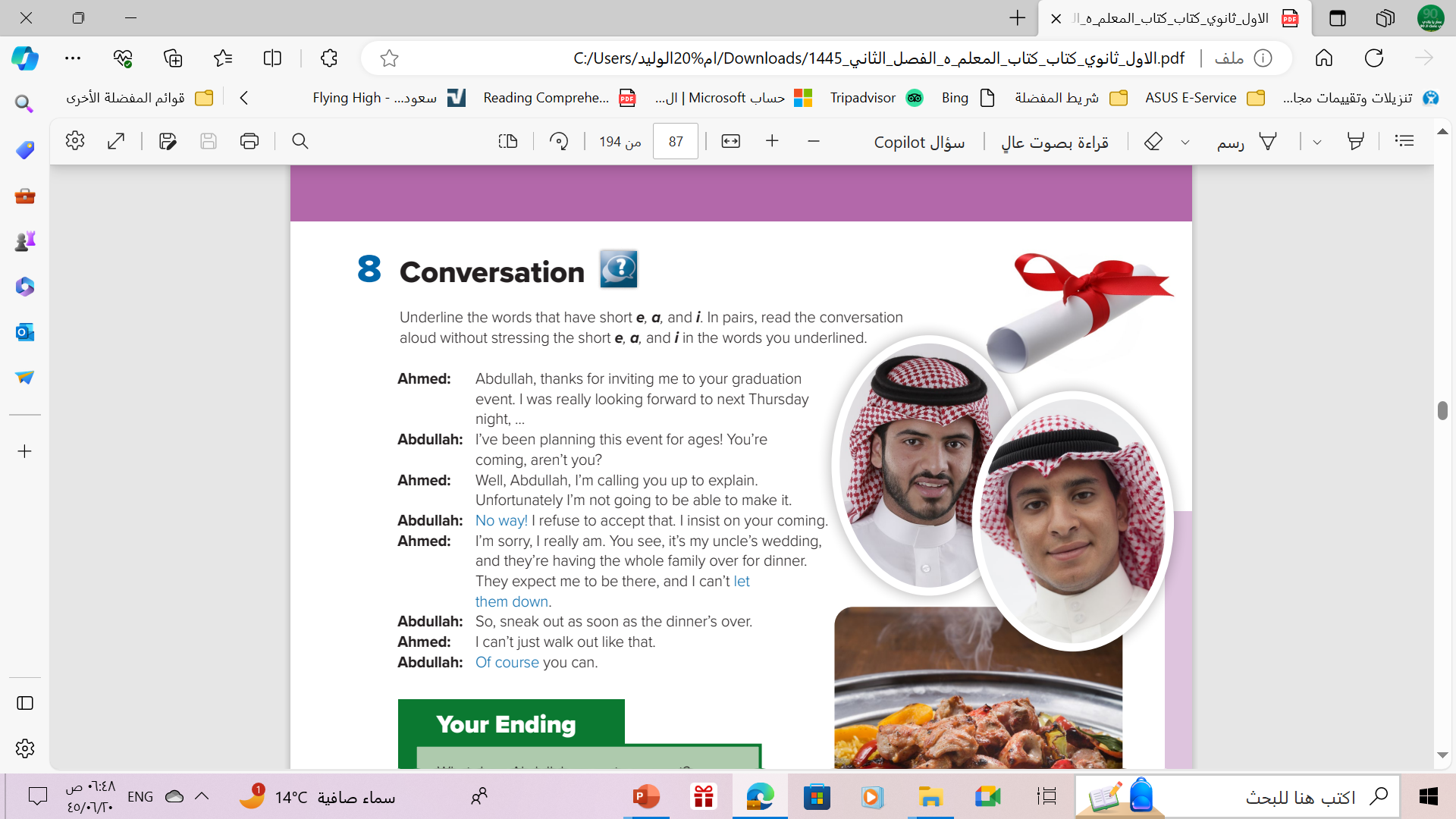 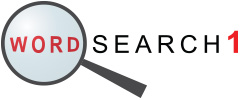 Find word that means …….
excited about
Find word that means …….
disappoint
Find word that means …….
demand
Find word that means …….
achieve a specific goal
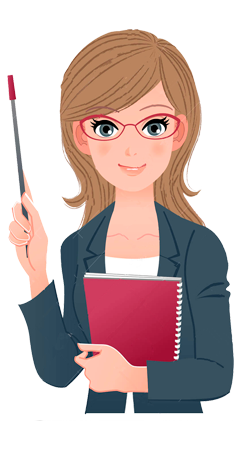 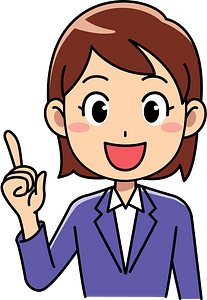 make it
Let down
Look forward to
Insist on
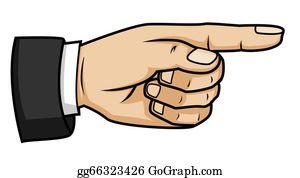 Your Ending p.(105)
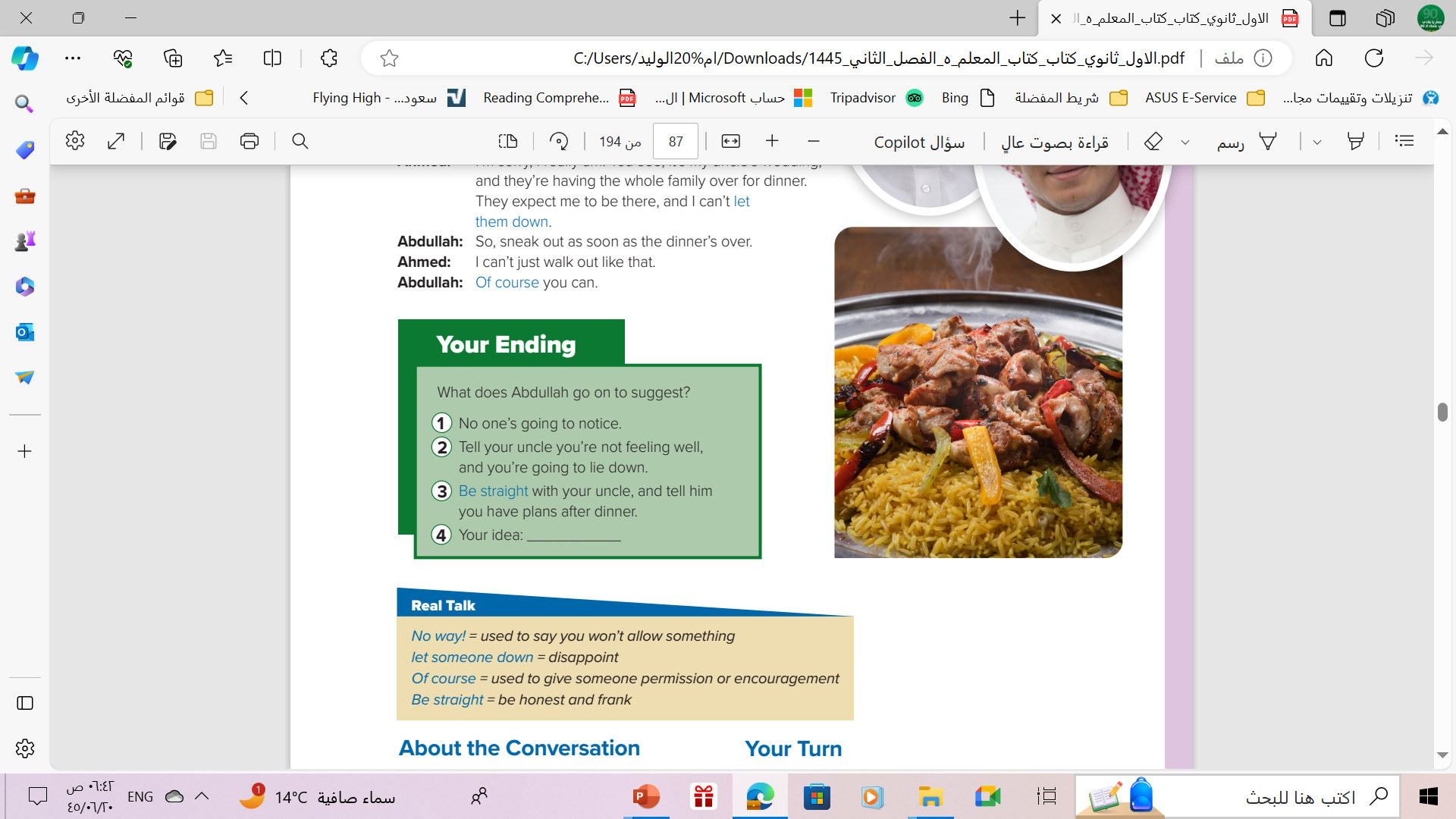 which ending do you think is the most likely?
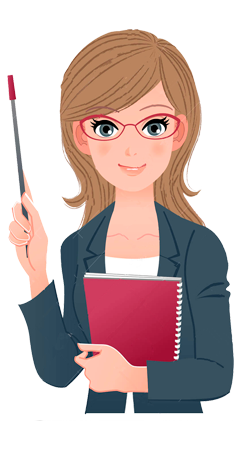 Write Your Ending here
Read the words and their meanings:
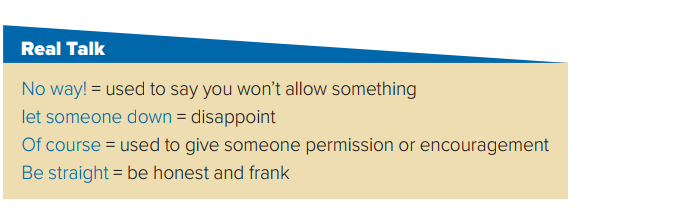 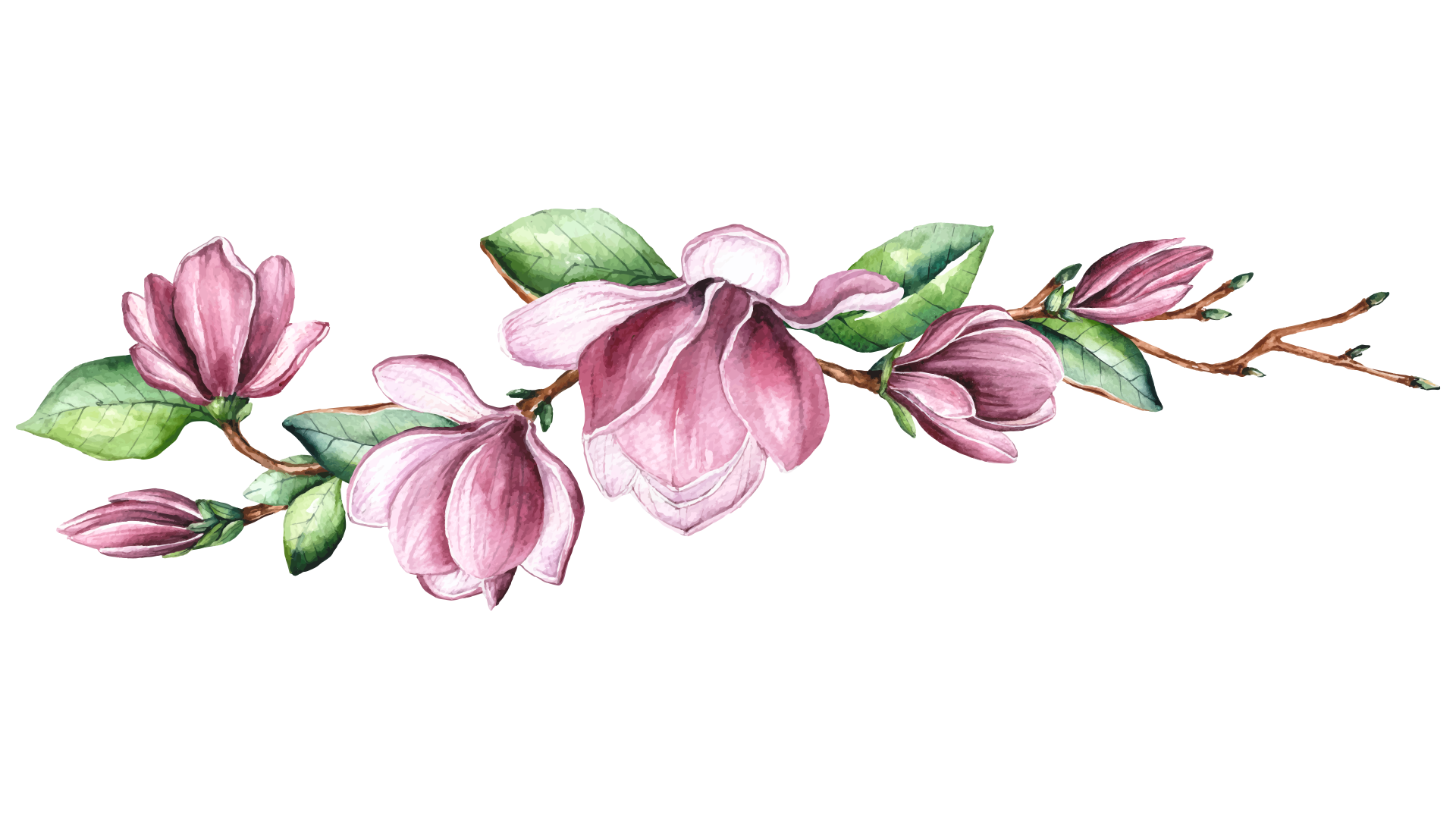 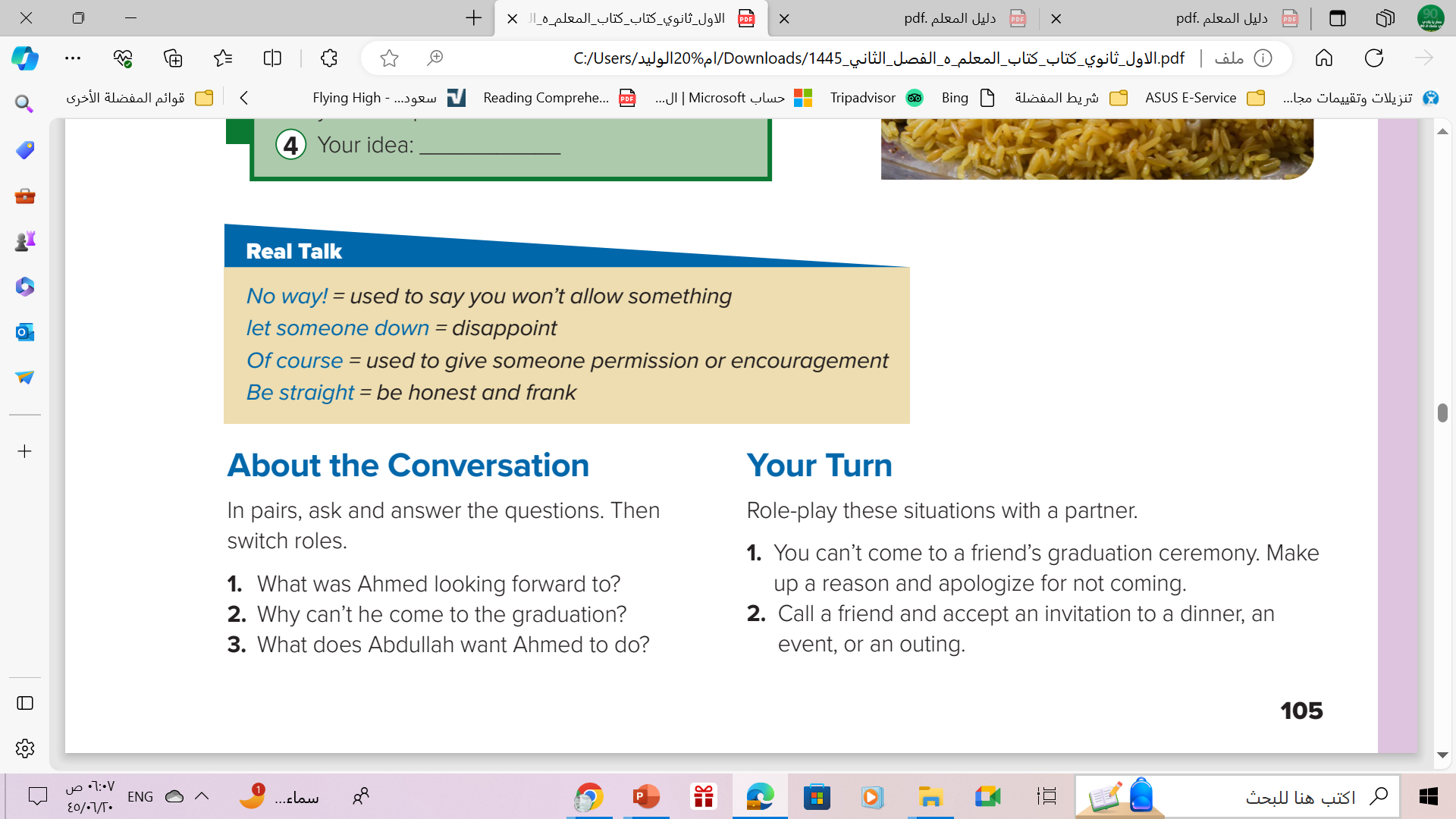 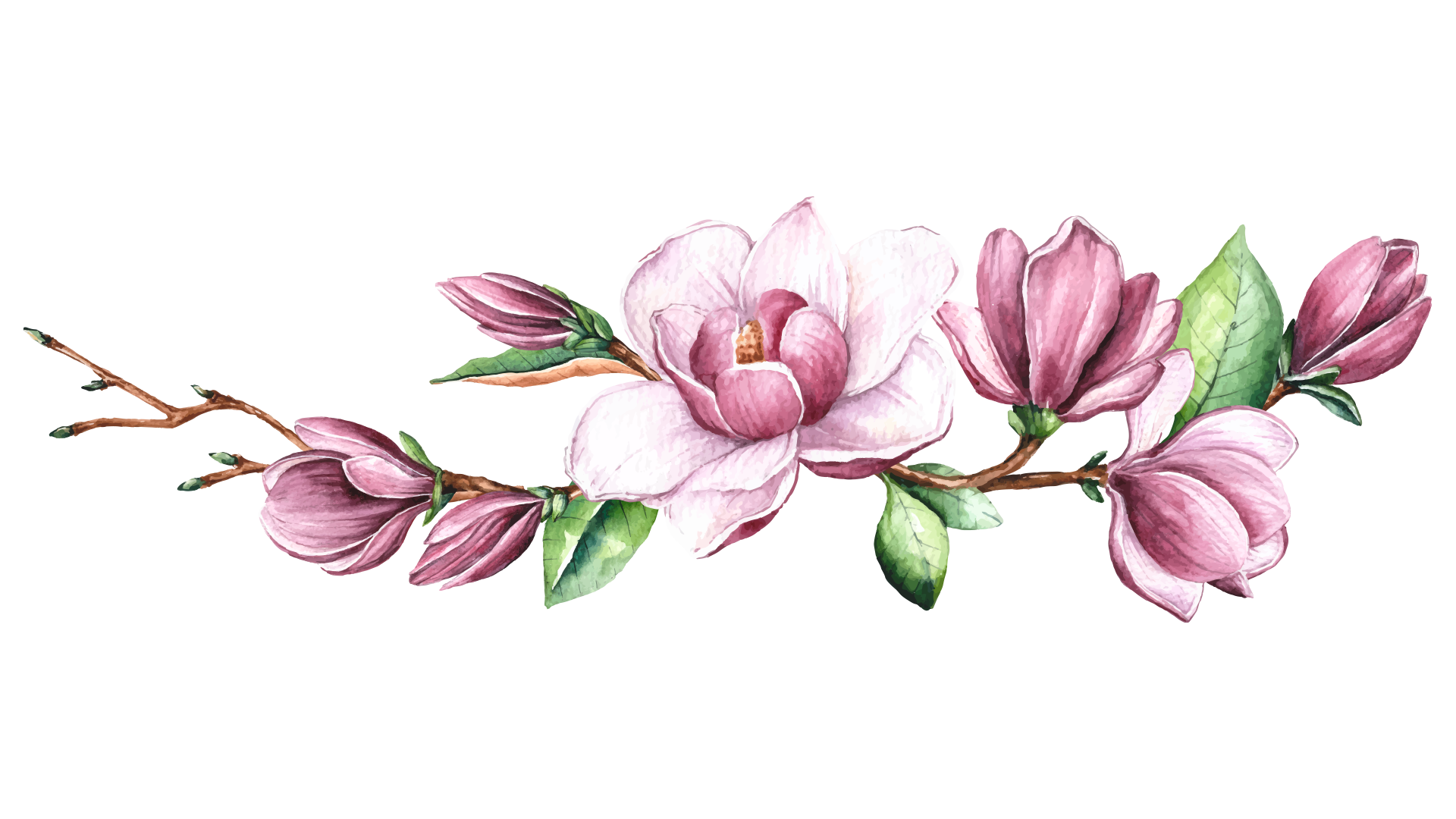 1- Ahmed was looking forward to going to Abdullah’s graduation event. 
2- Ahmed has to go to a family dinner for his parents’ wedding anniversary. 
3- He wants Ahmed to leave the dinner early
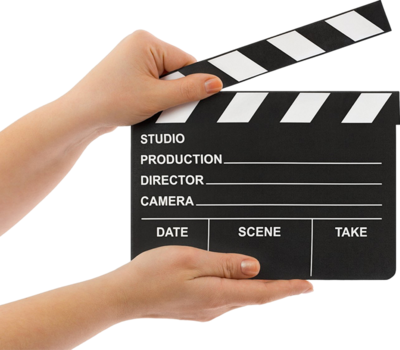 Now, Your Turn
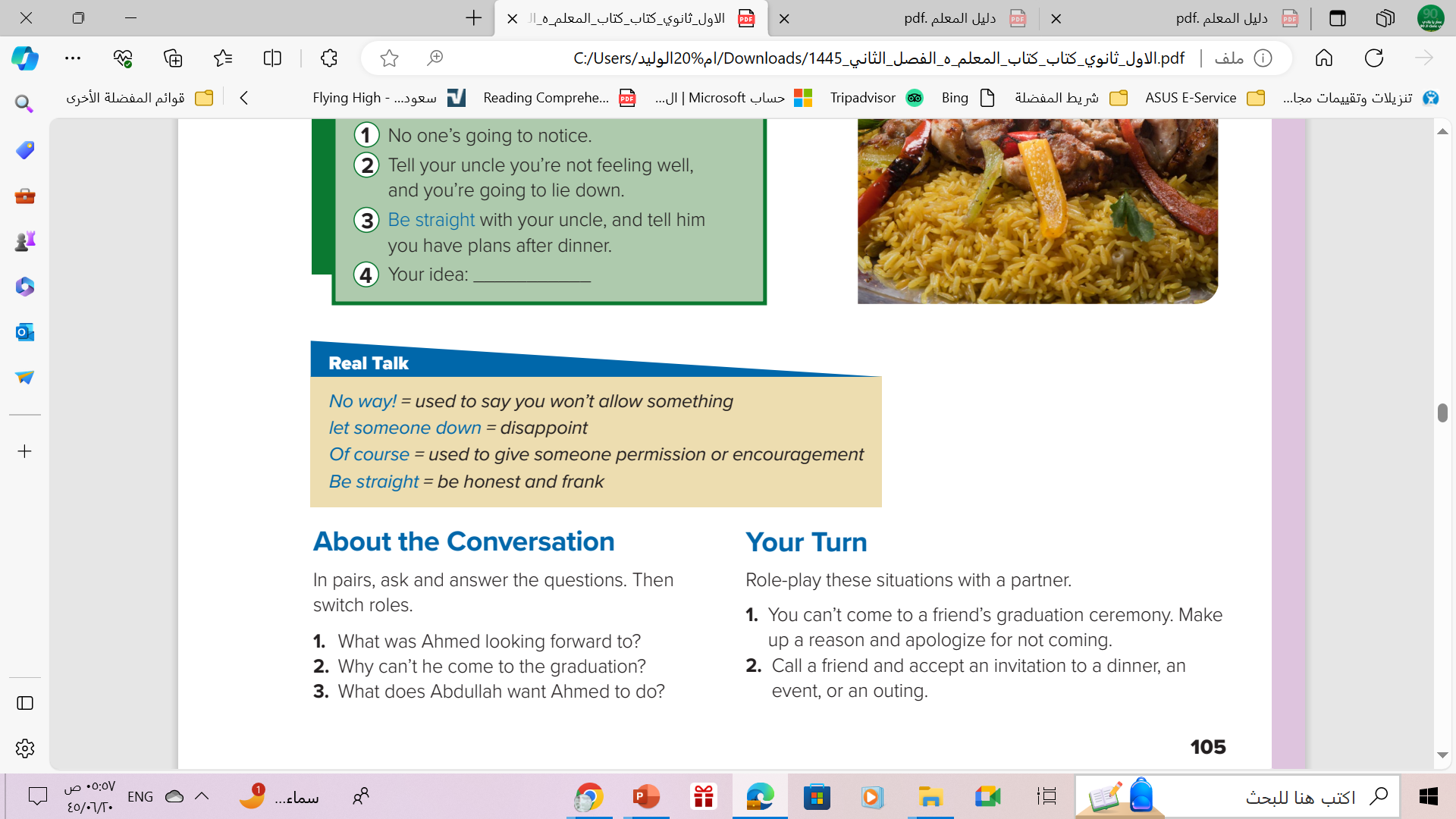 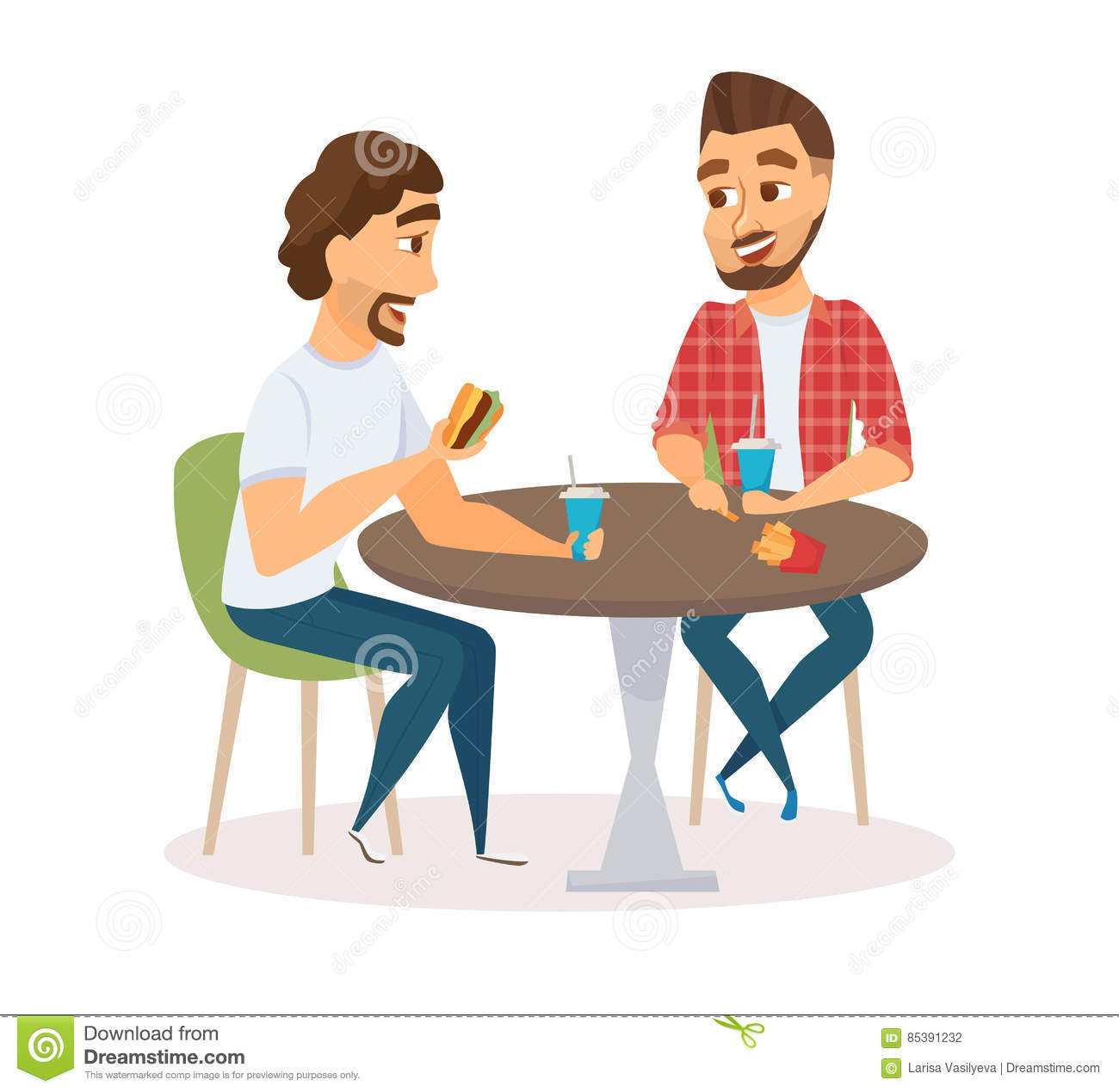 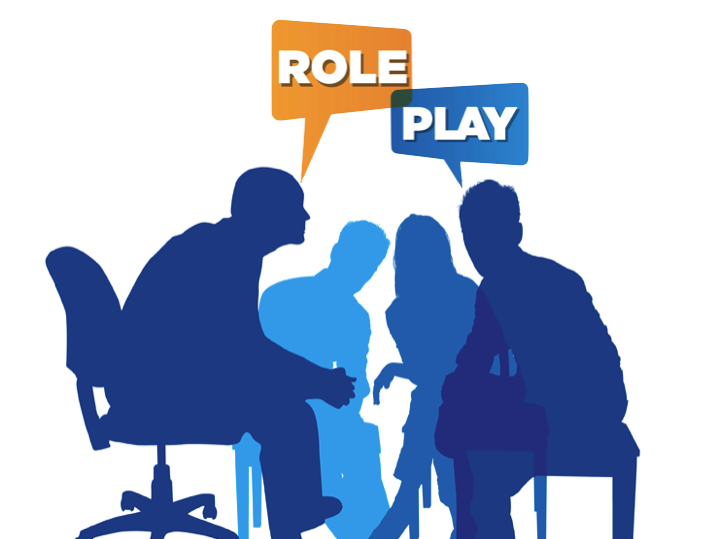 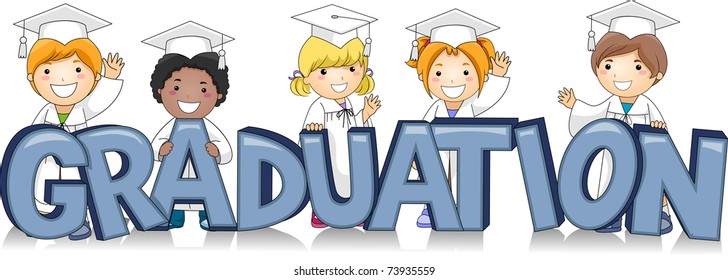 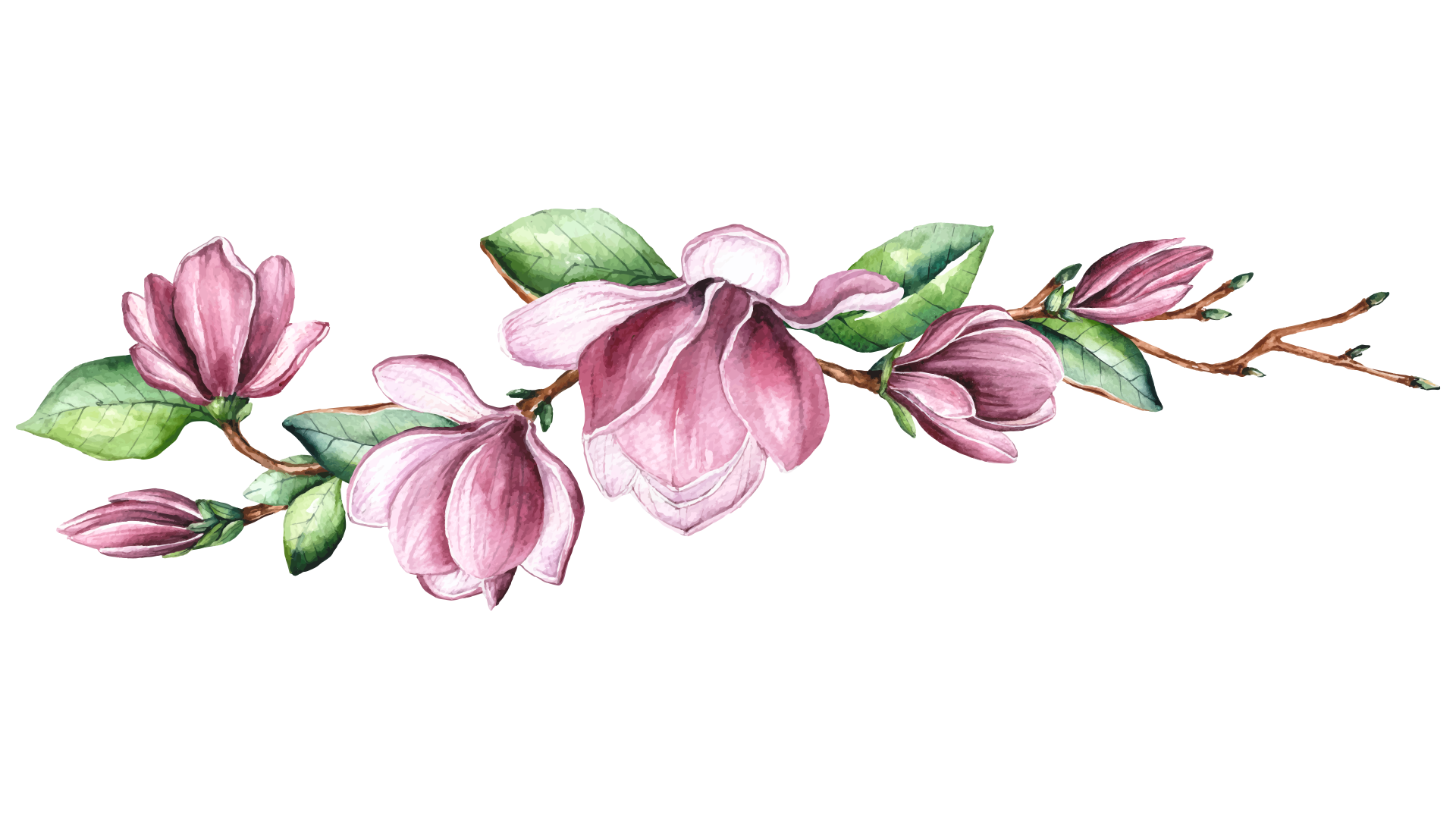 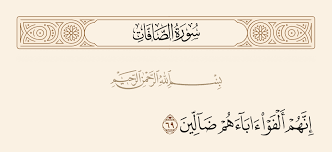 From The Holy Quran
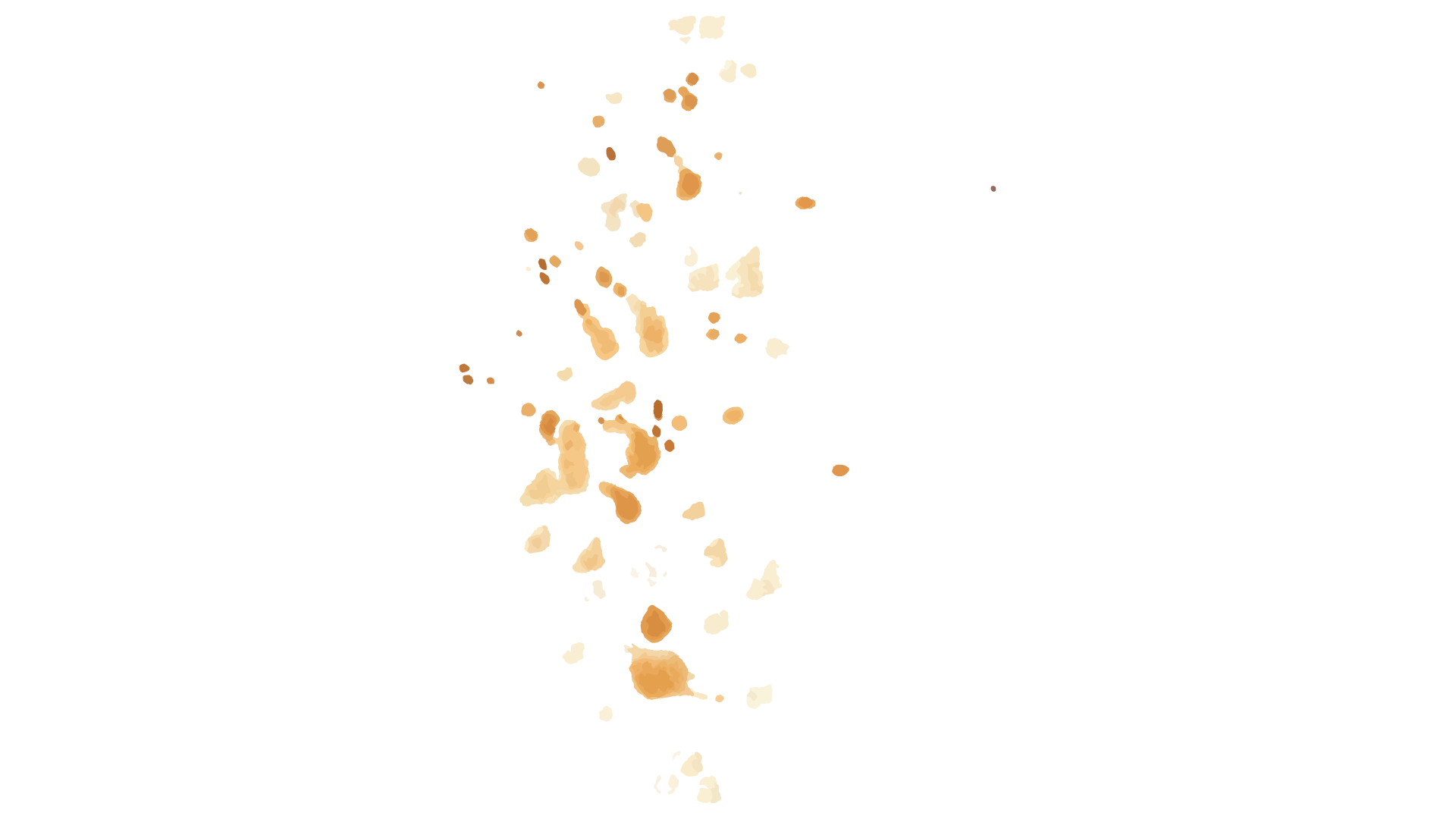 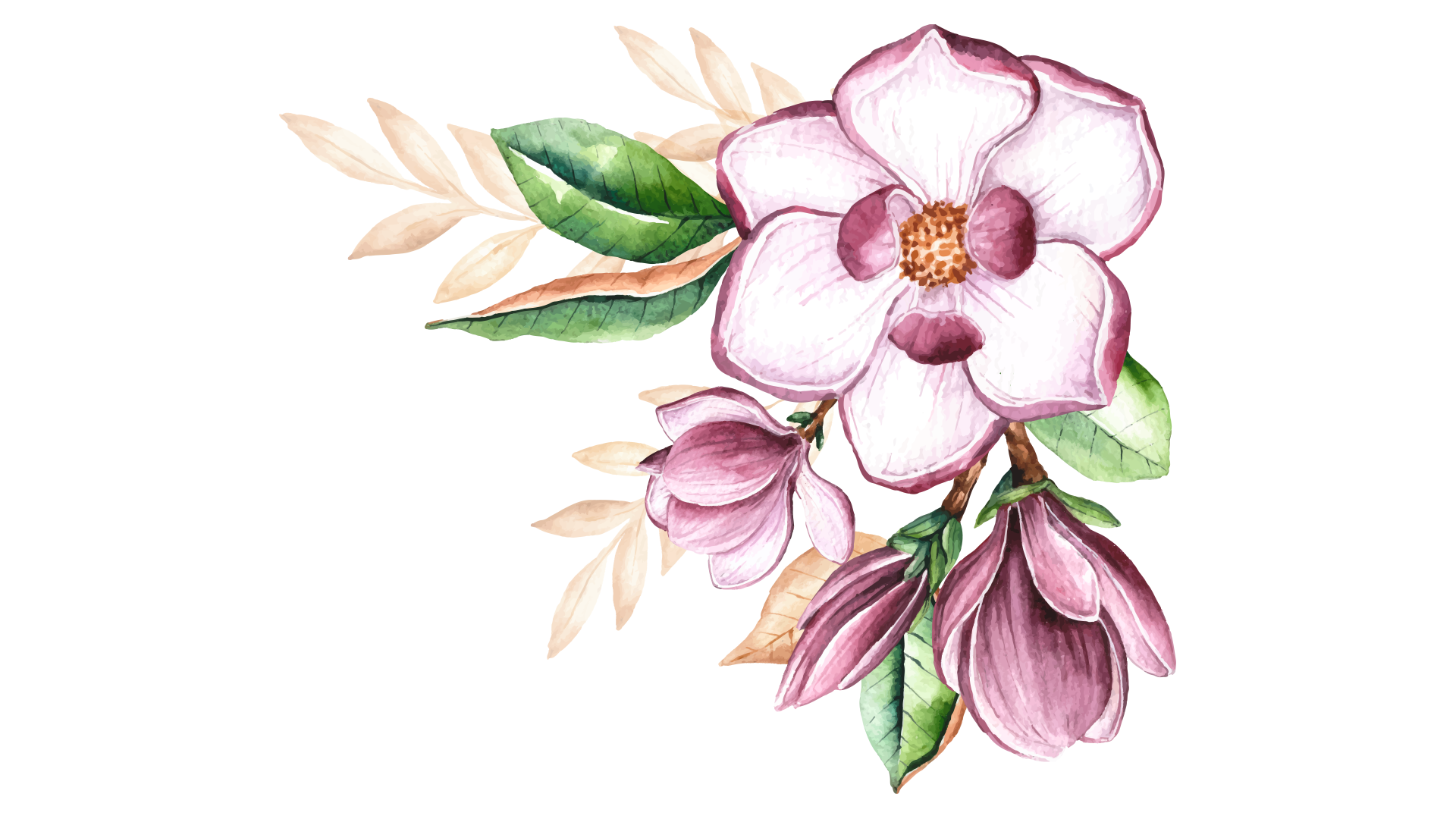 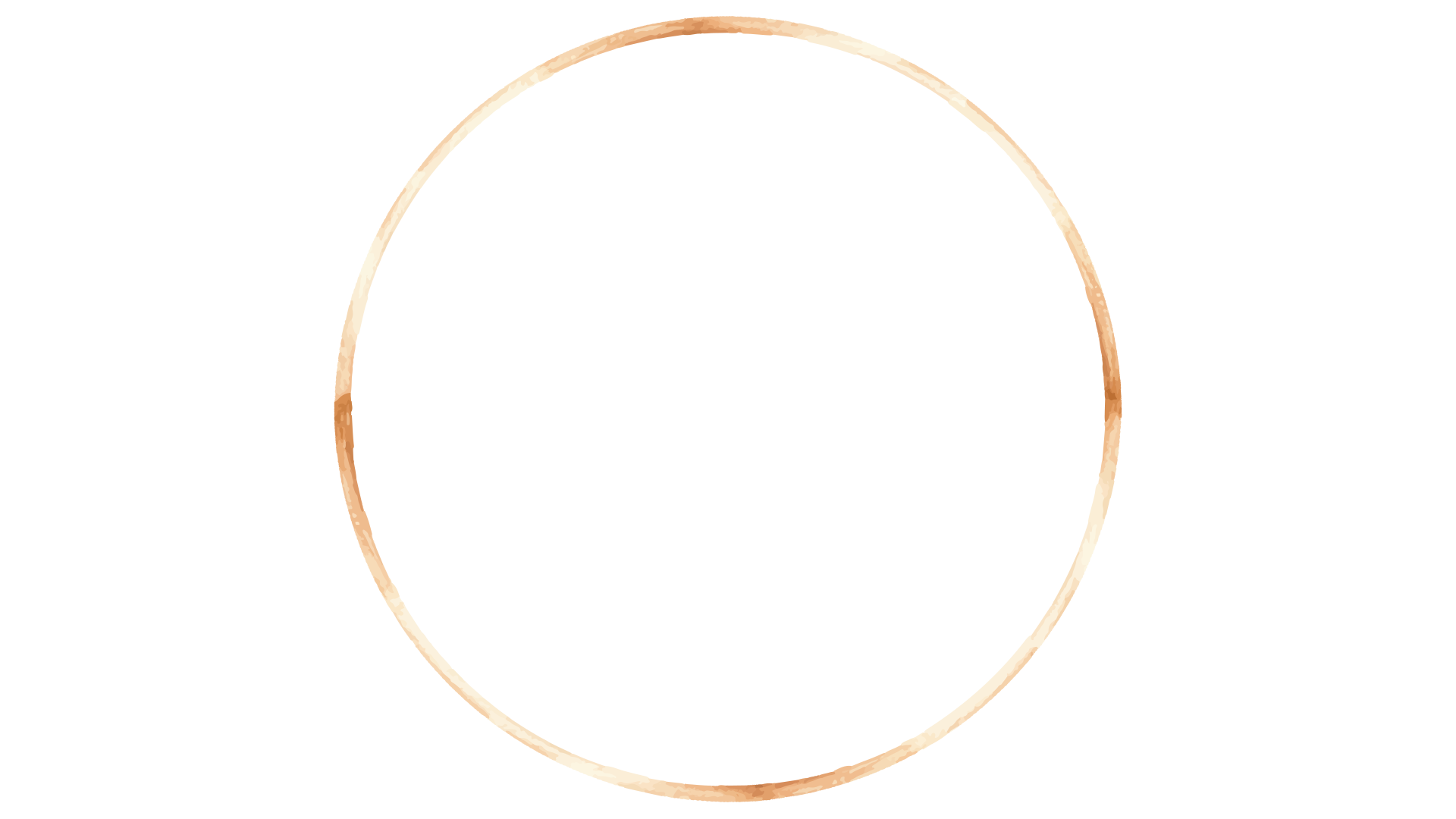 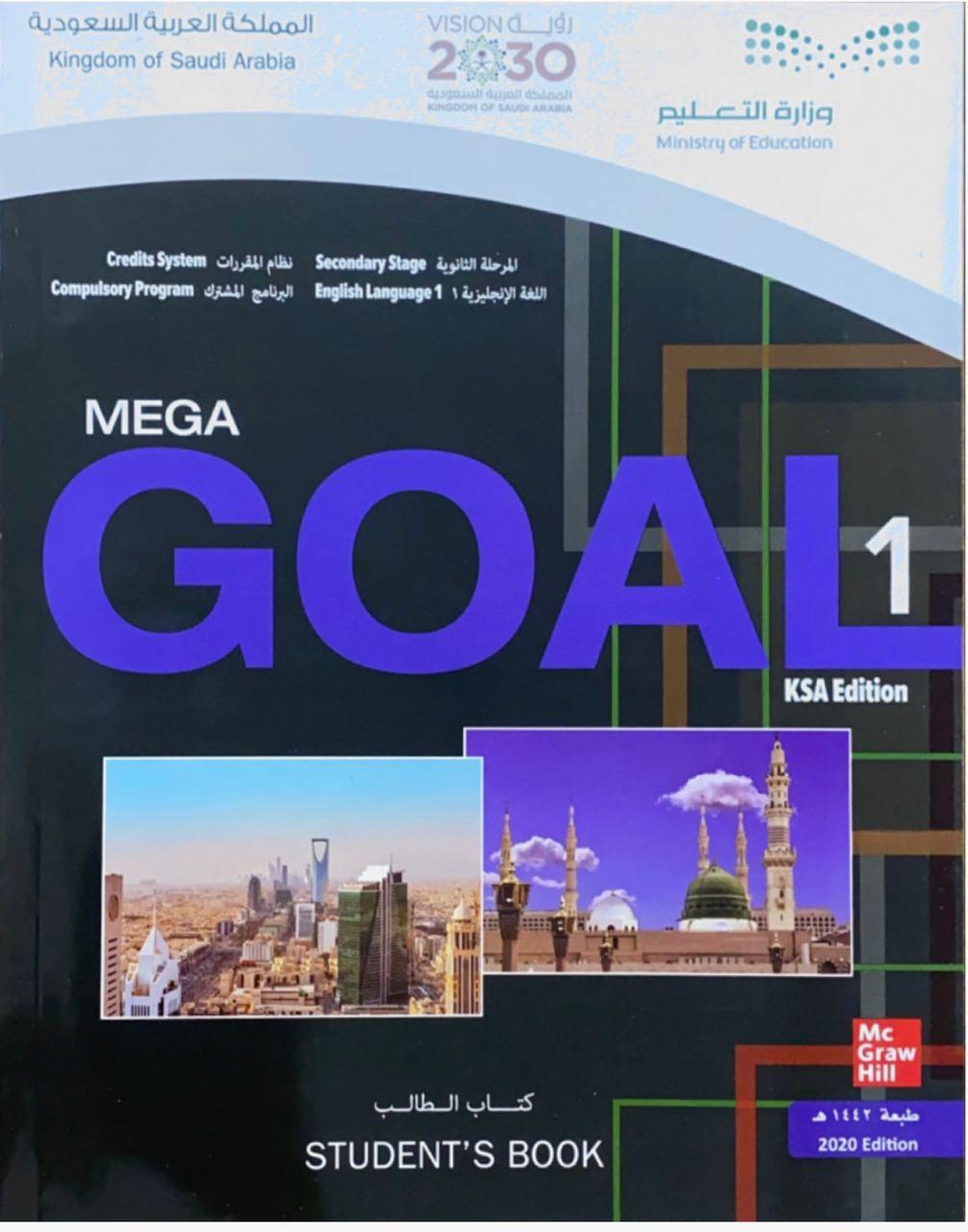 Homework
Workbook , p. ( 105) , 
exercise ( O)
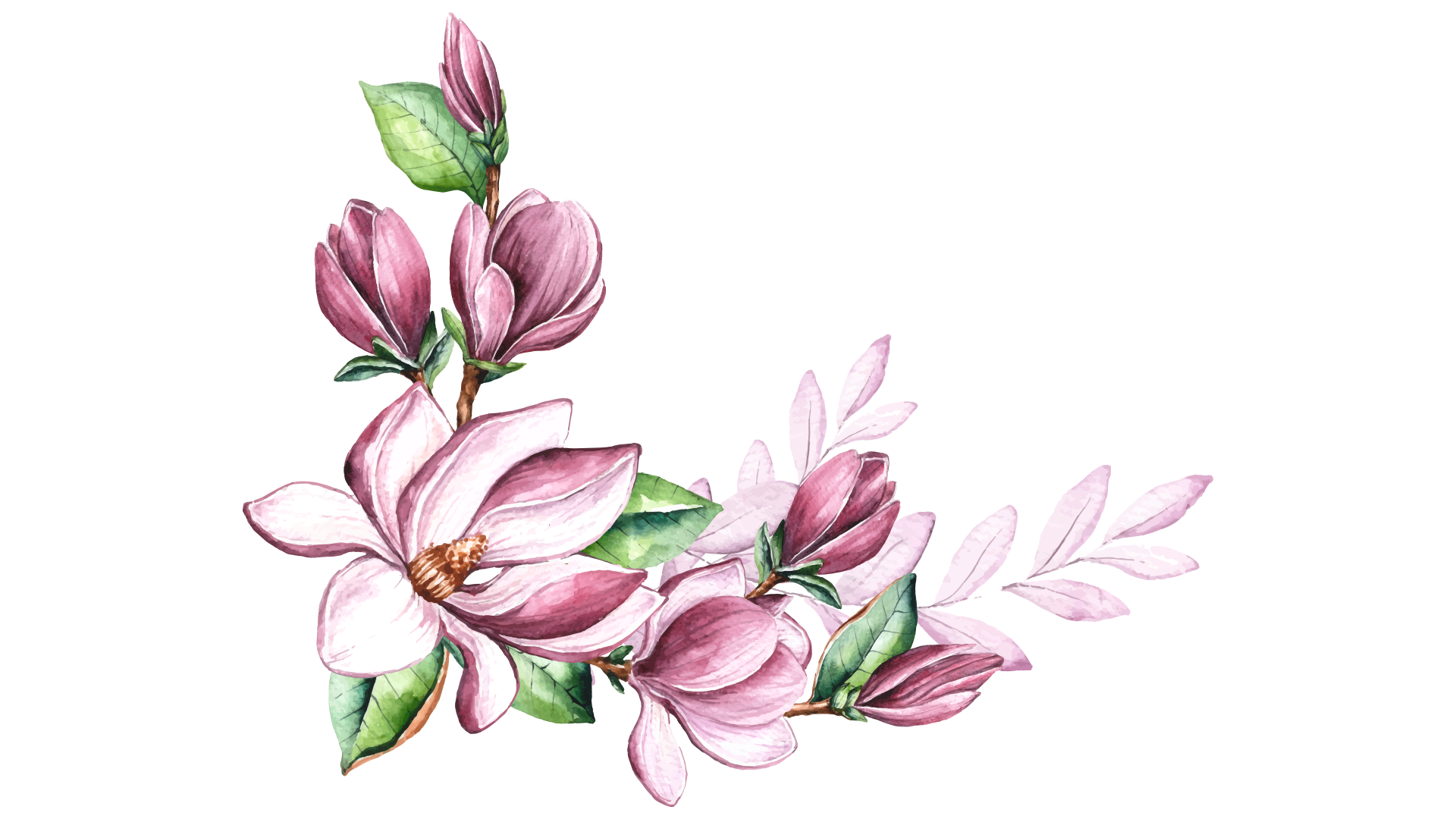 Thanks!
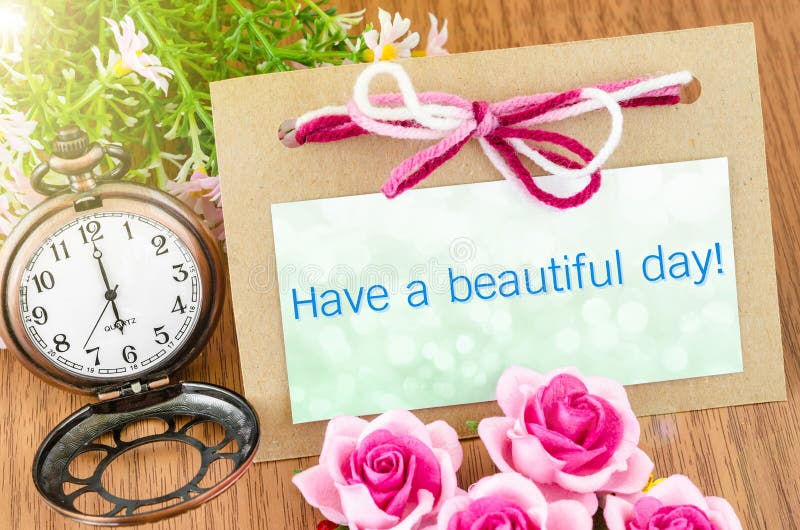 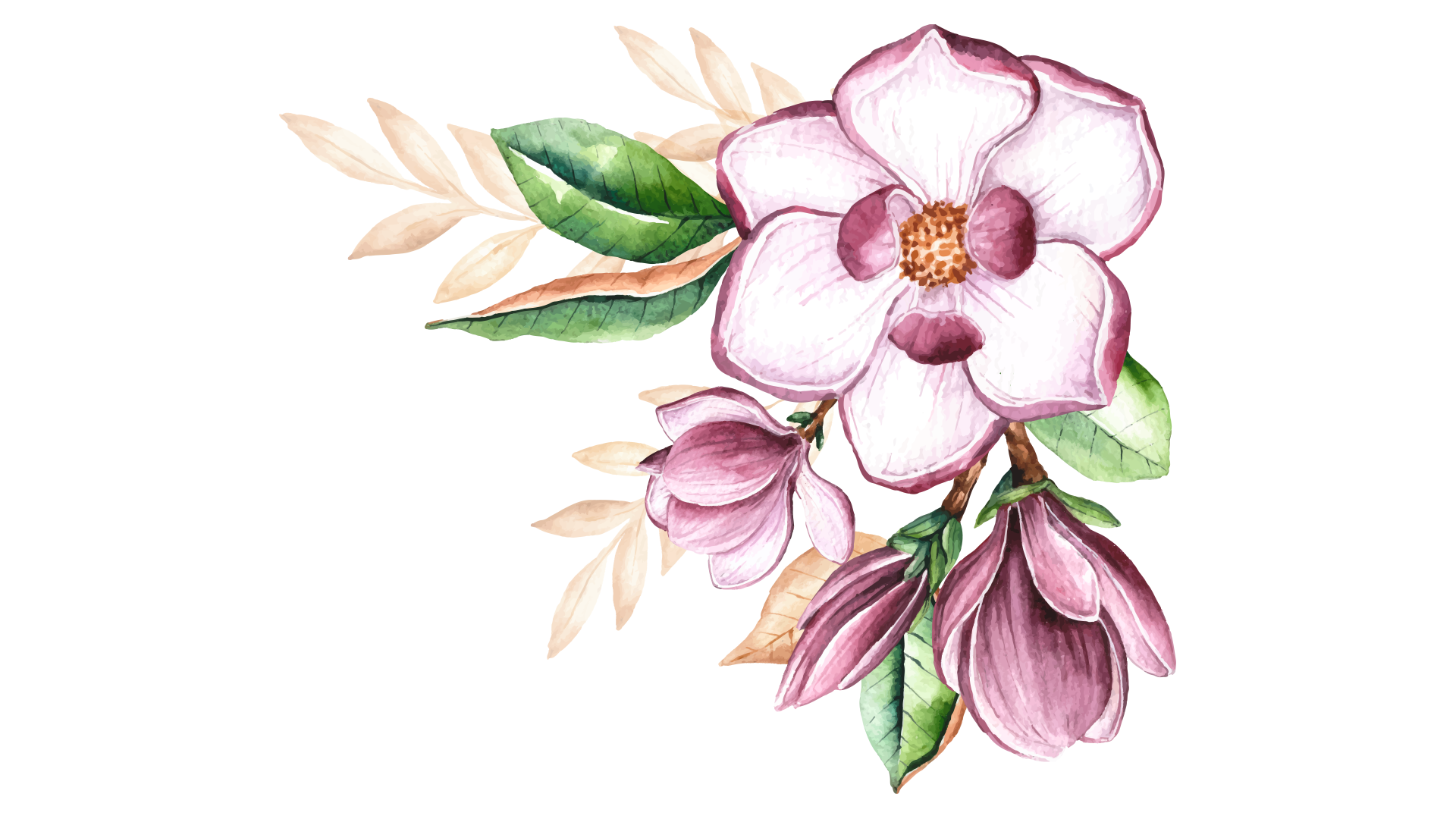 Alternative resources
Here’s an assortment of alternative resources whose style fits the one of this template:
Photos
Watercolor floral horizontal sale banner template for women’s day celebration III
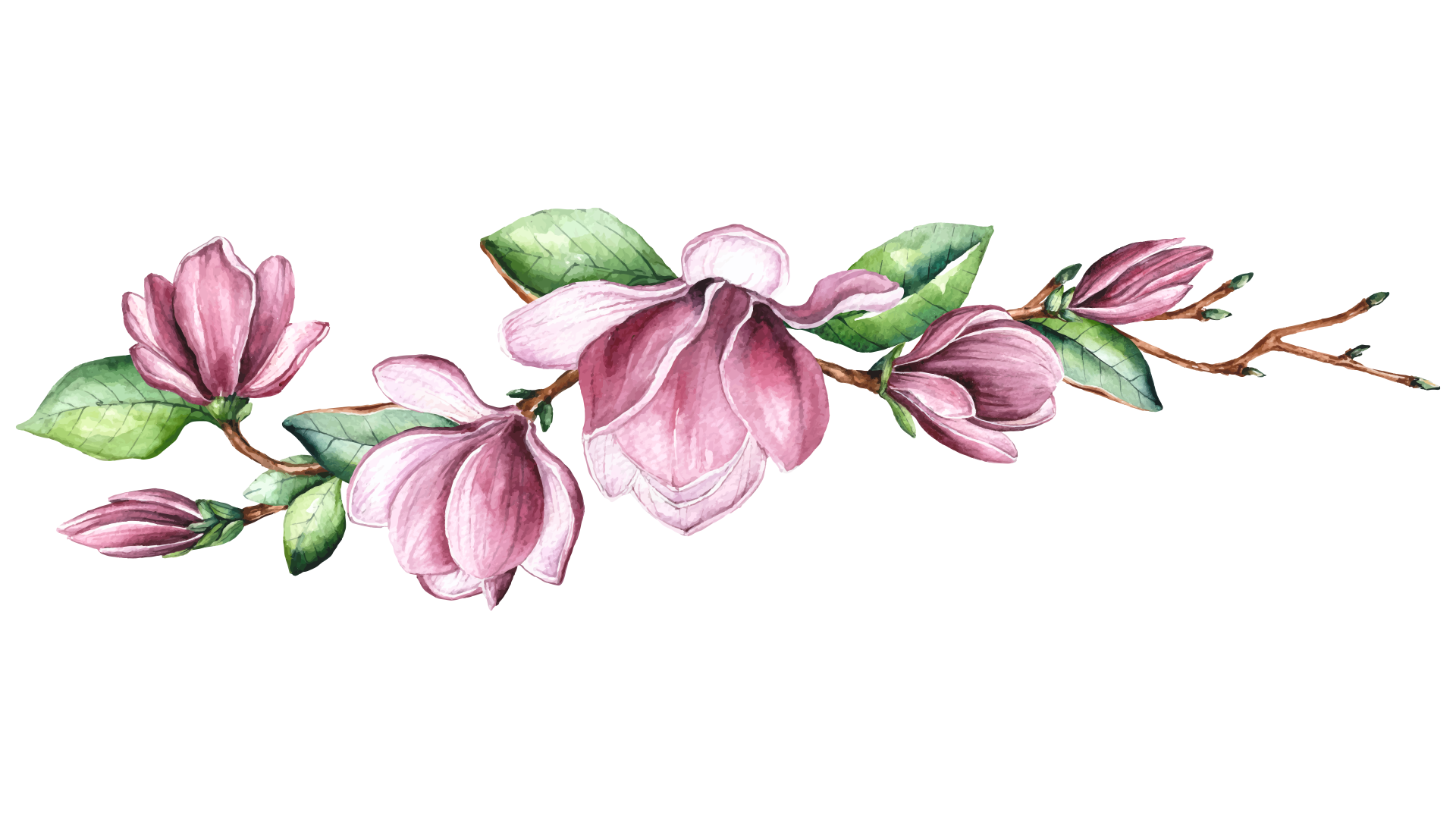 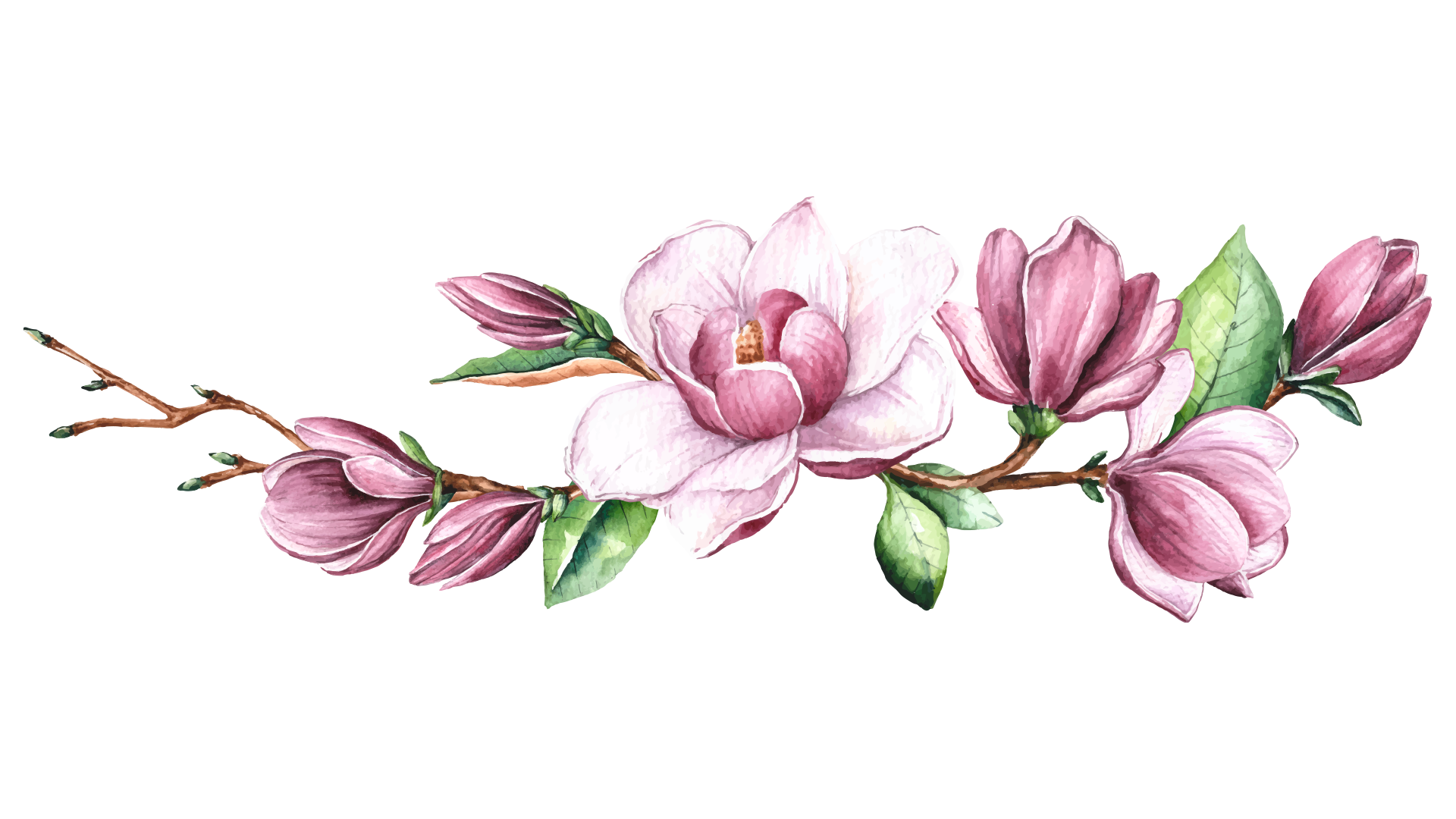